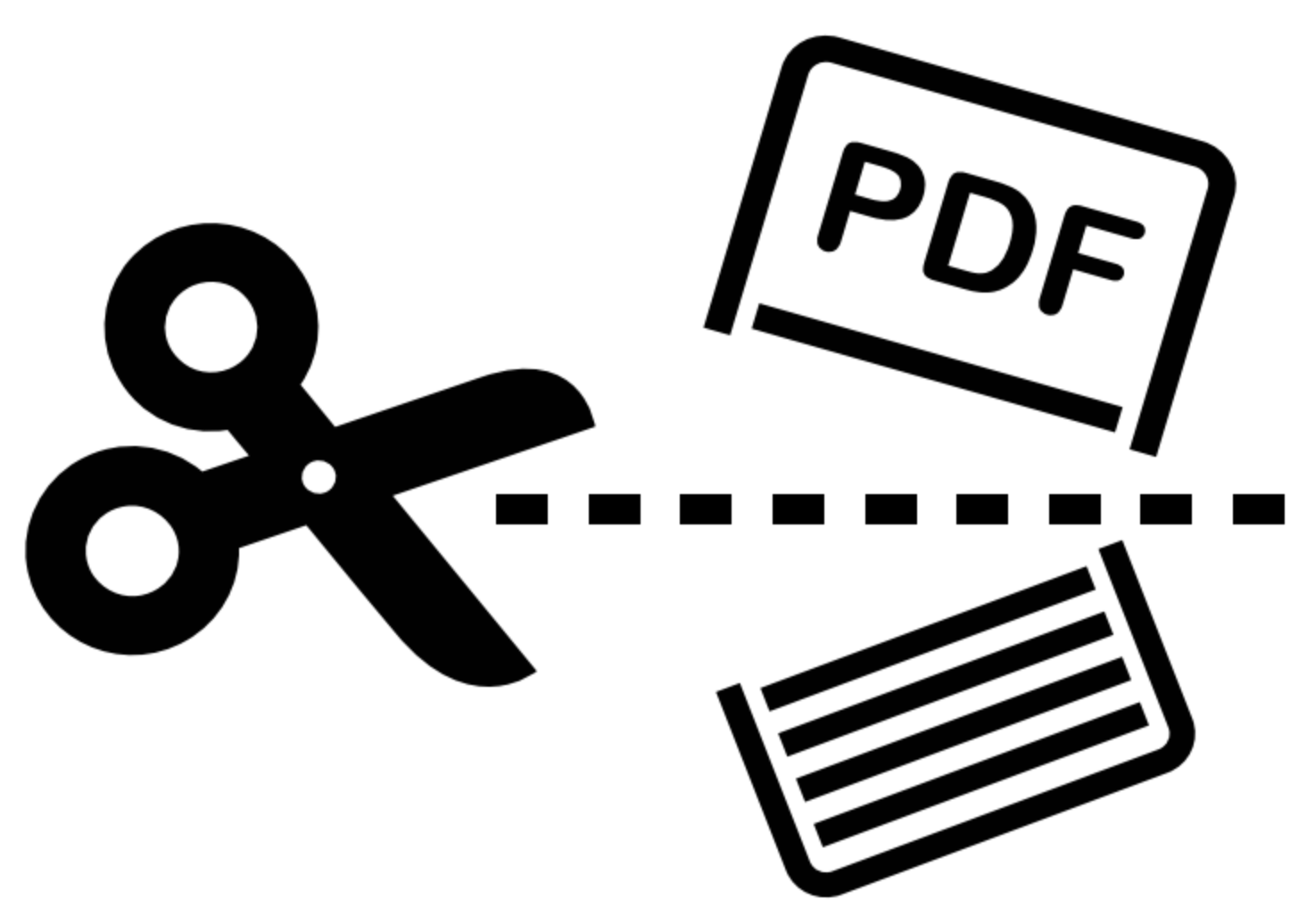 The Great PDF Purge
NC State University

Crystal Tenan
go.ncsu.edu/GreatPDFPurge
1
Step 1: Identify the Problem
Problem: A legion of inaccessible PDFs plaguing NC State websites
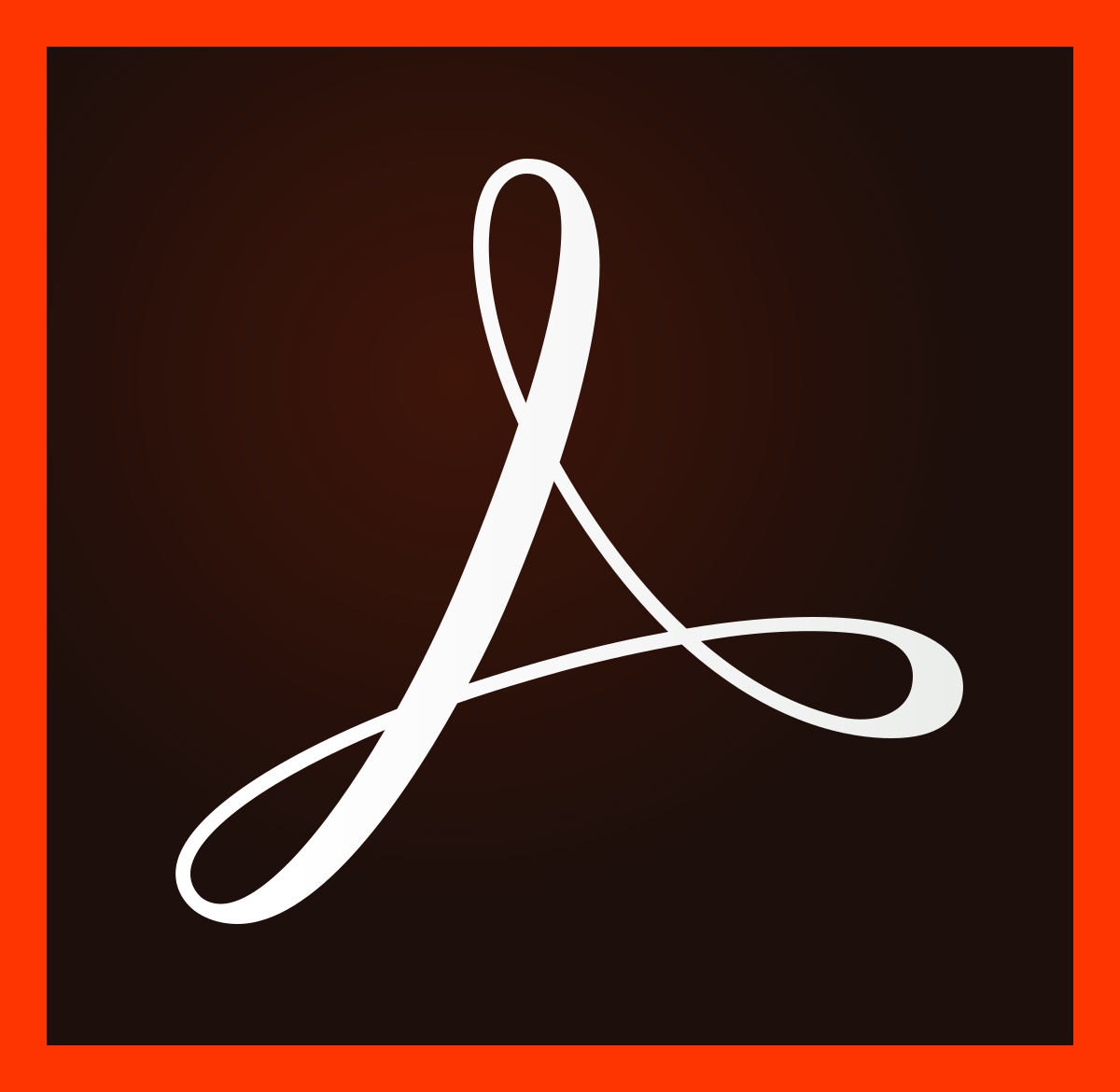 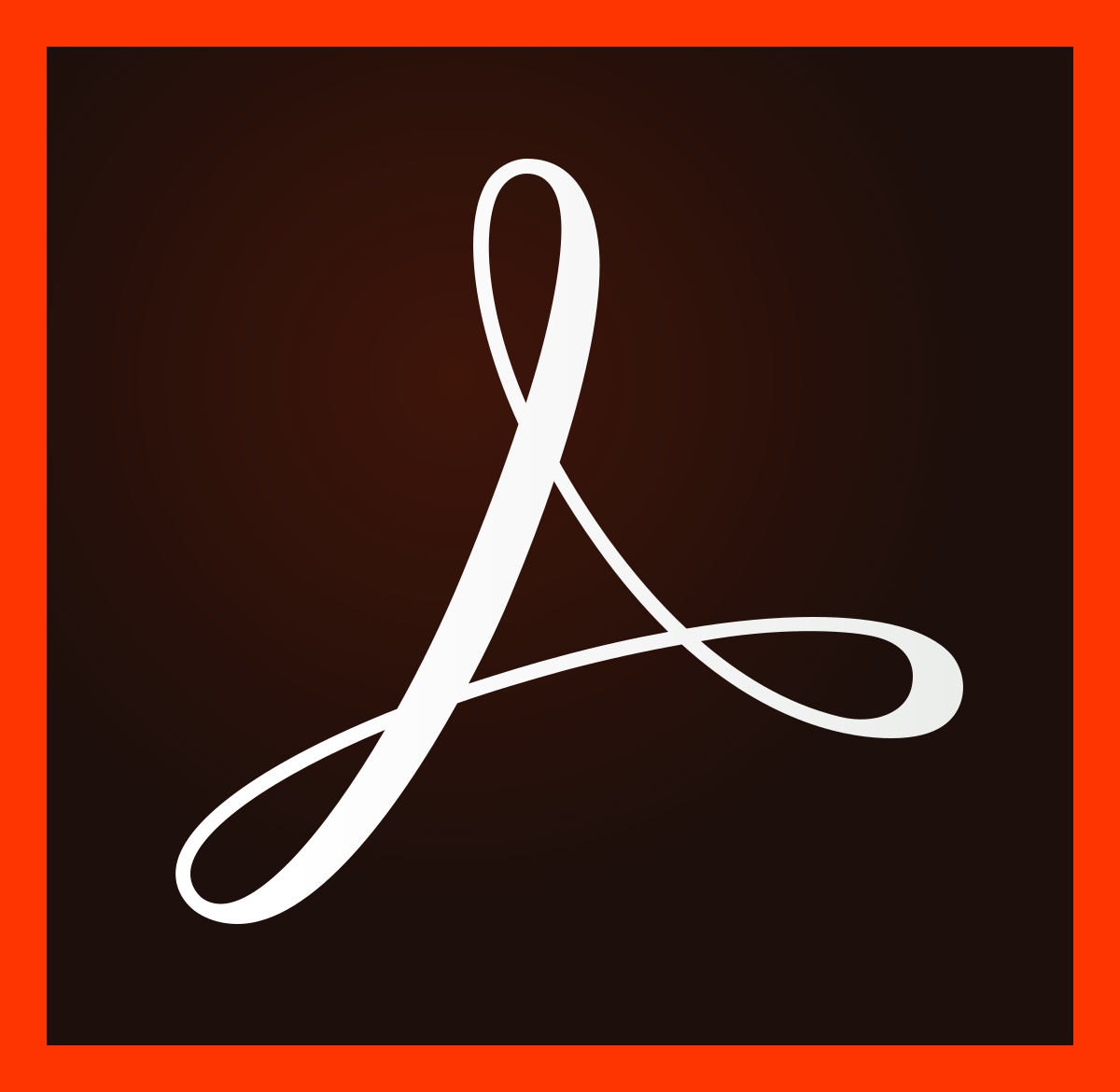 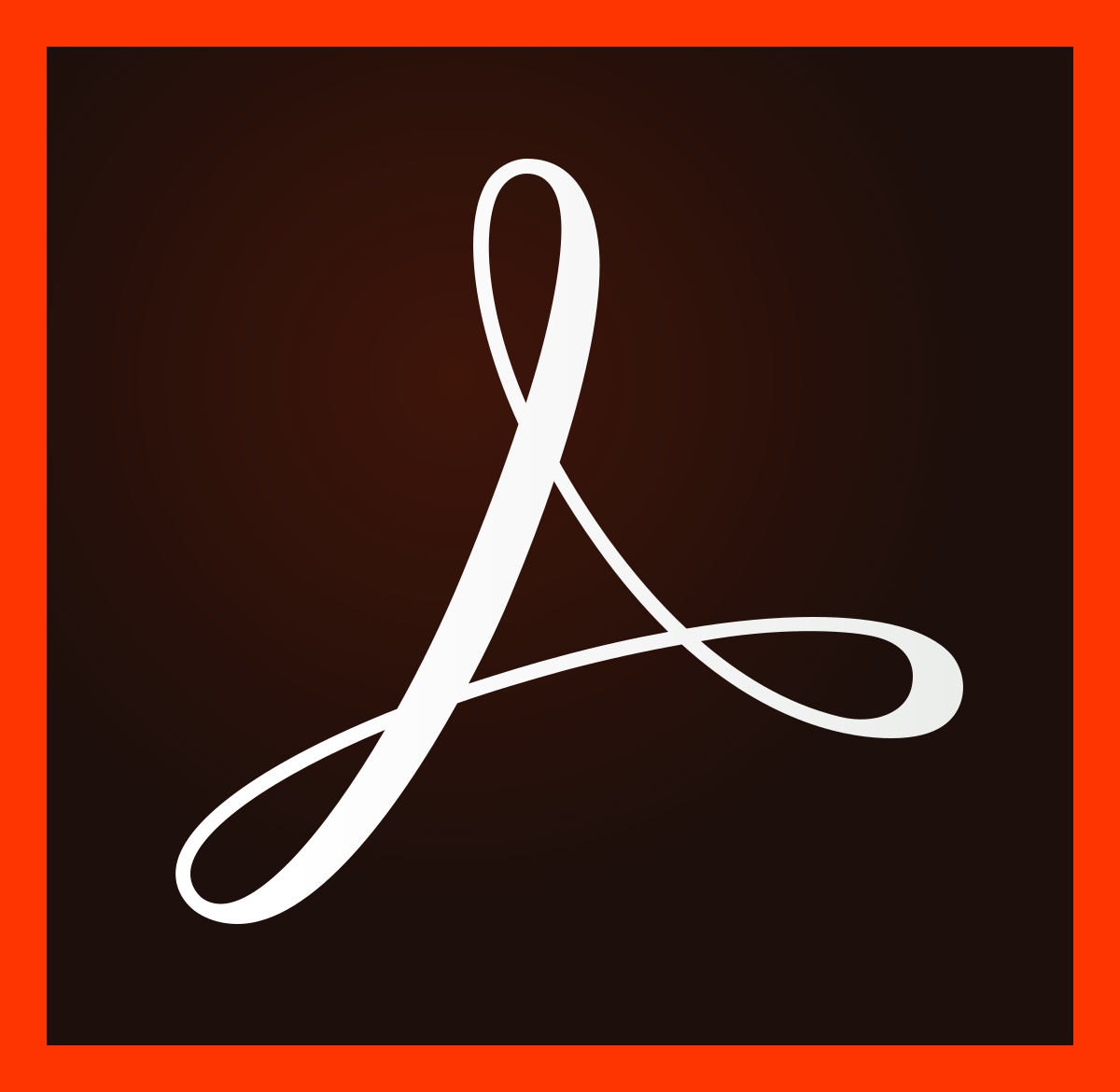 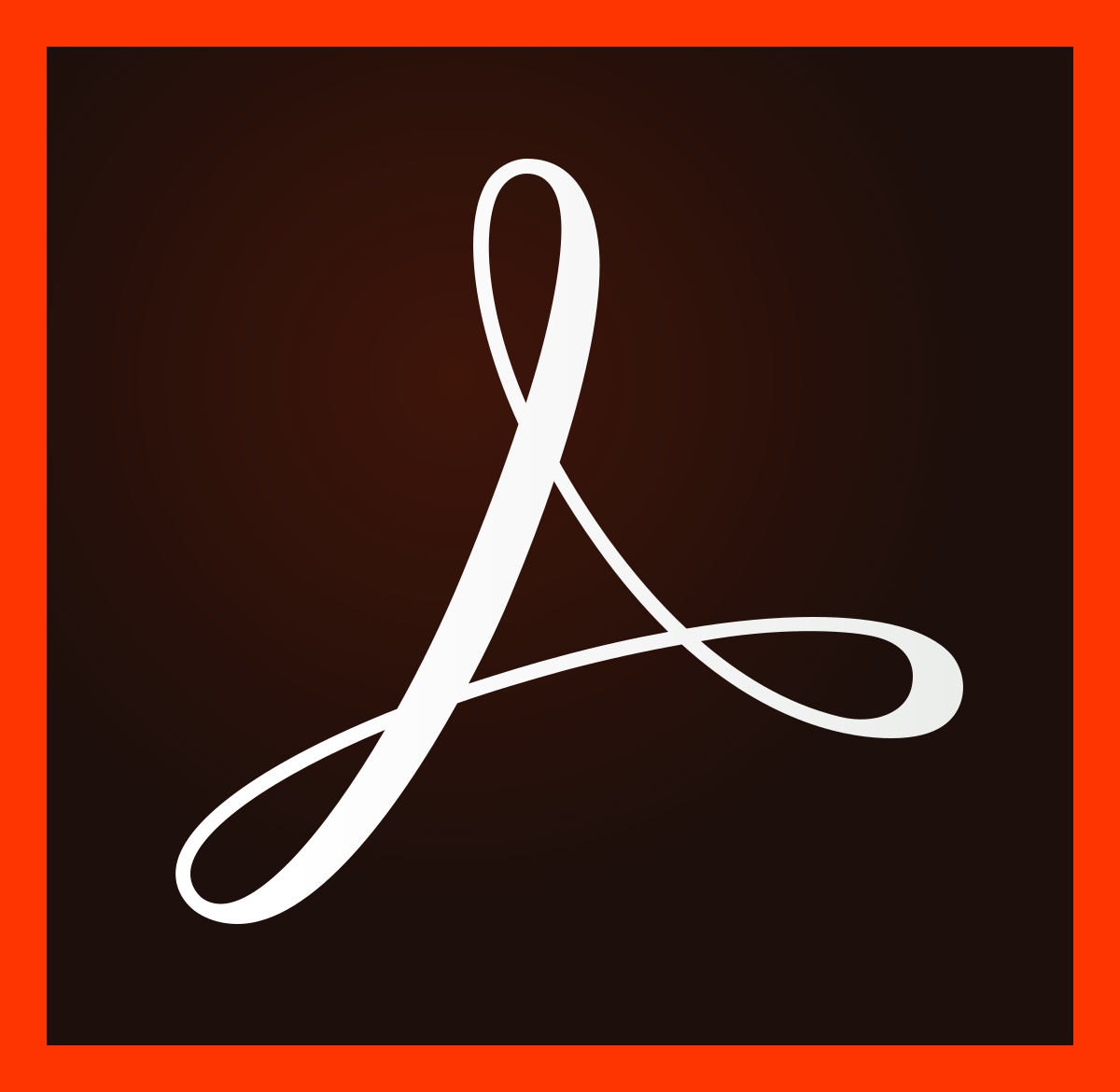 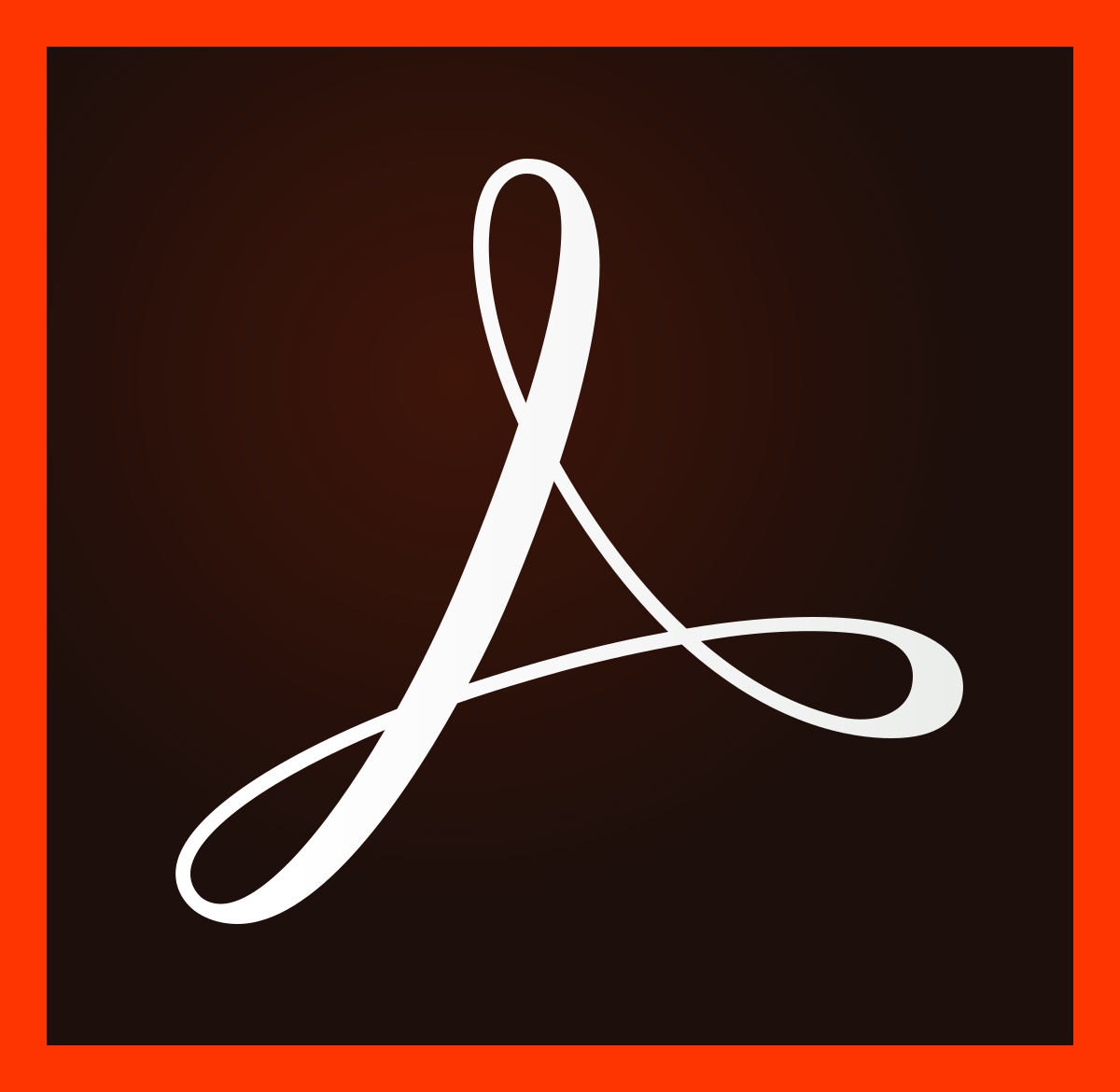 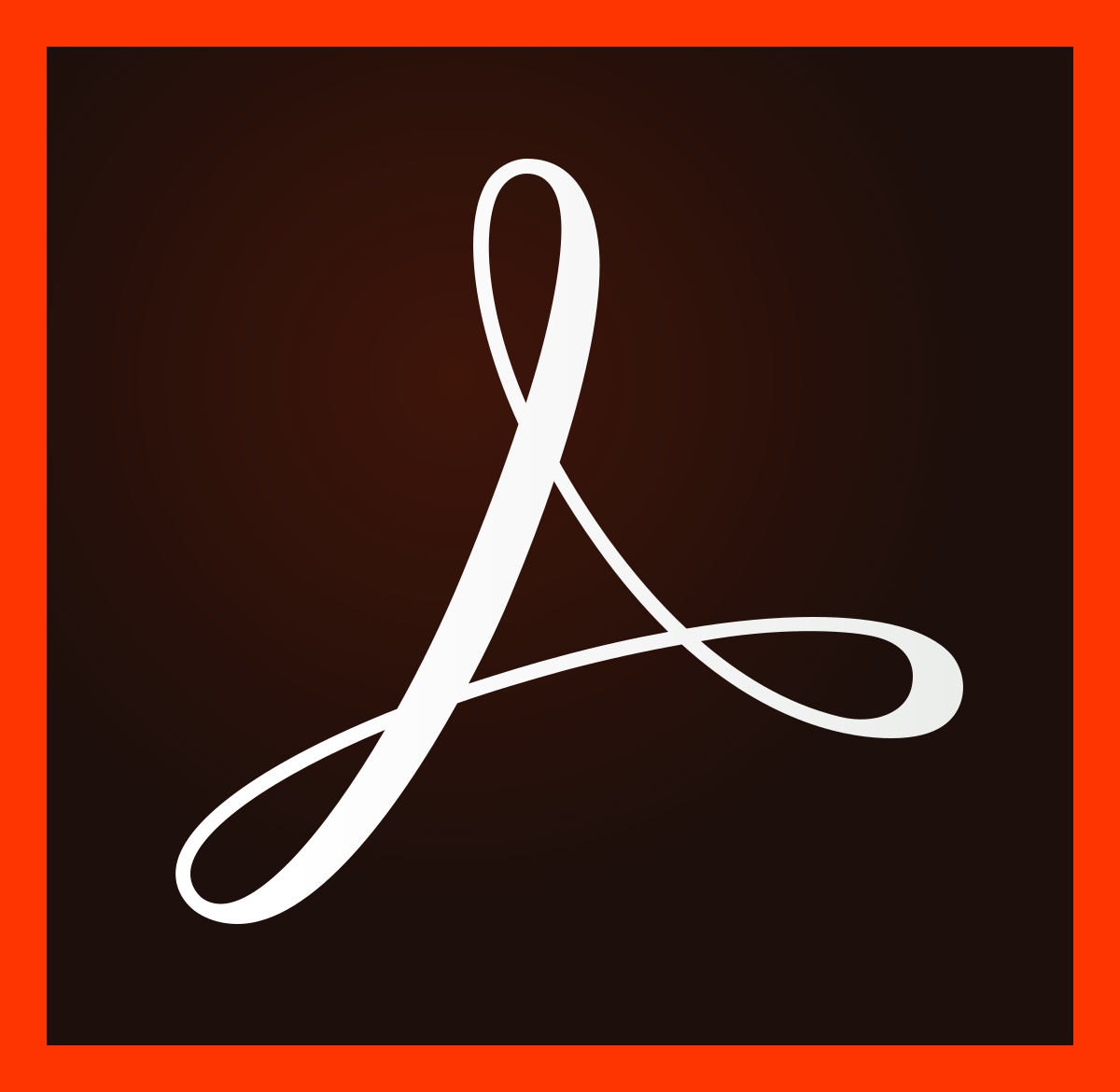 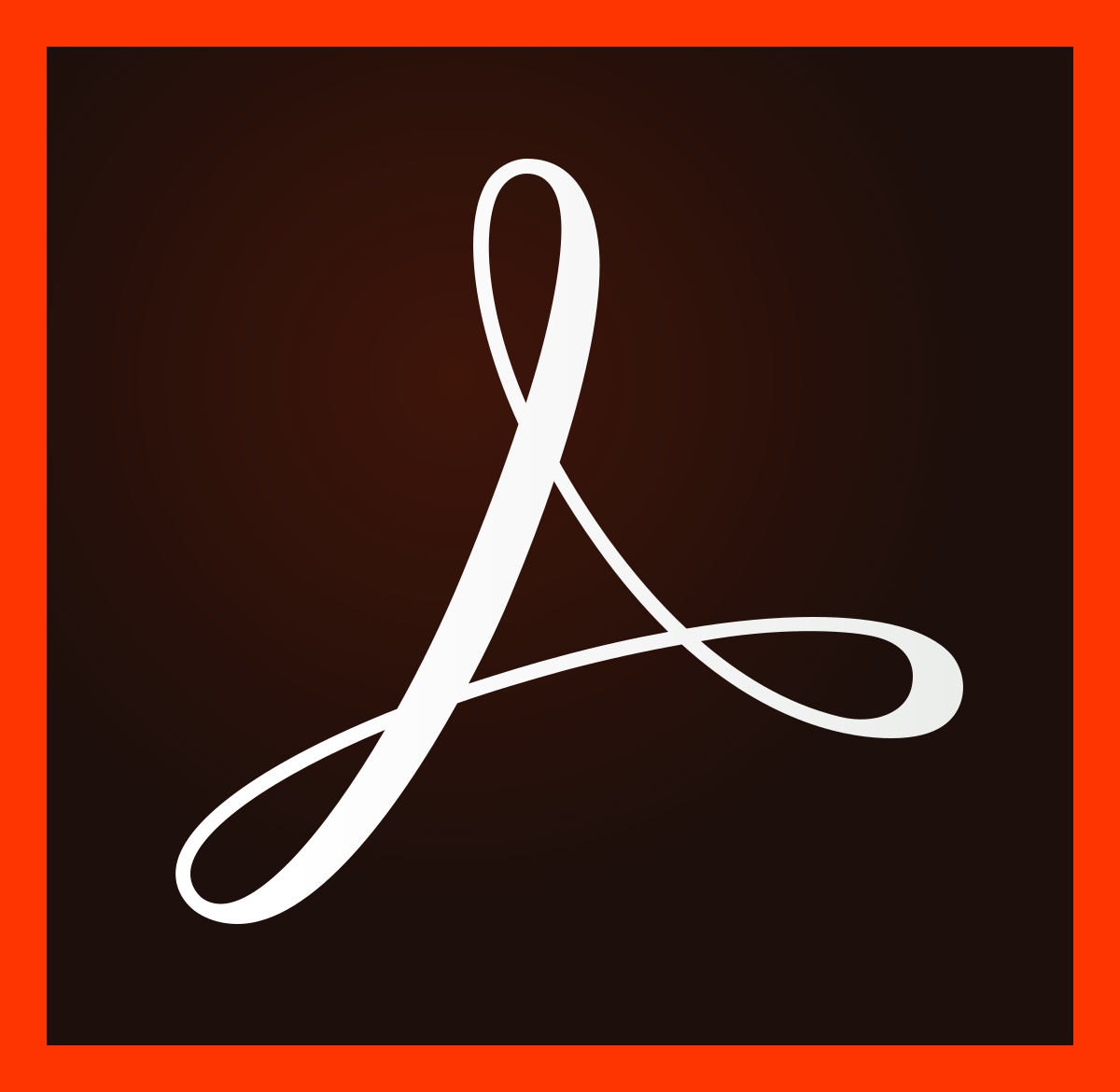 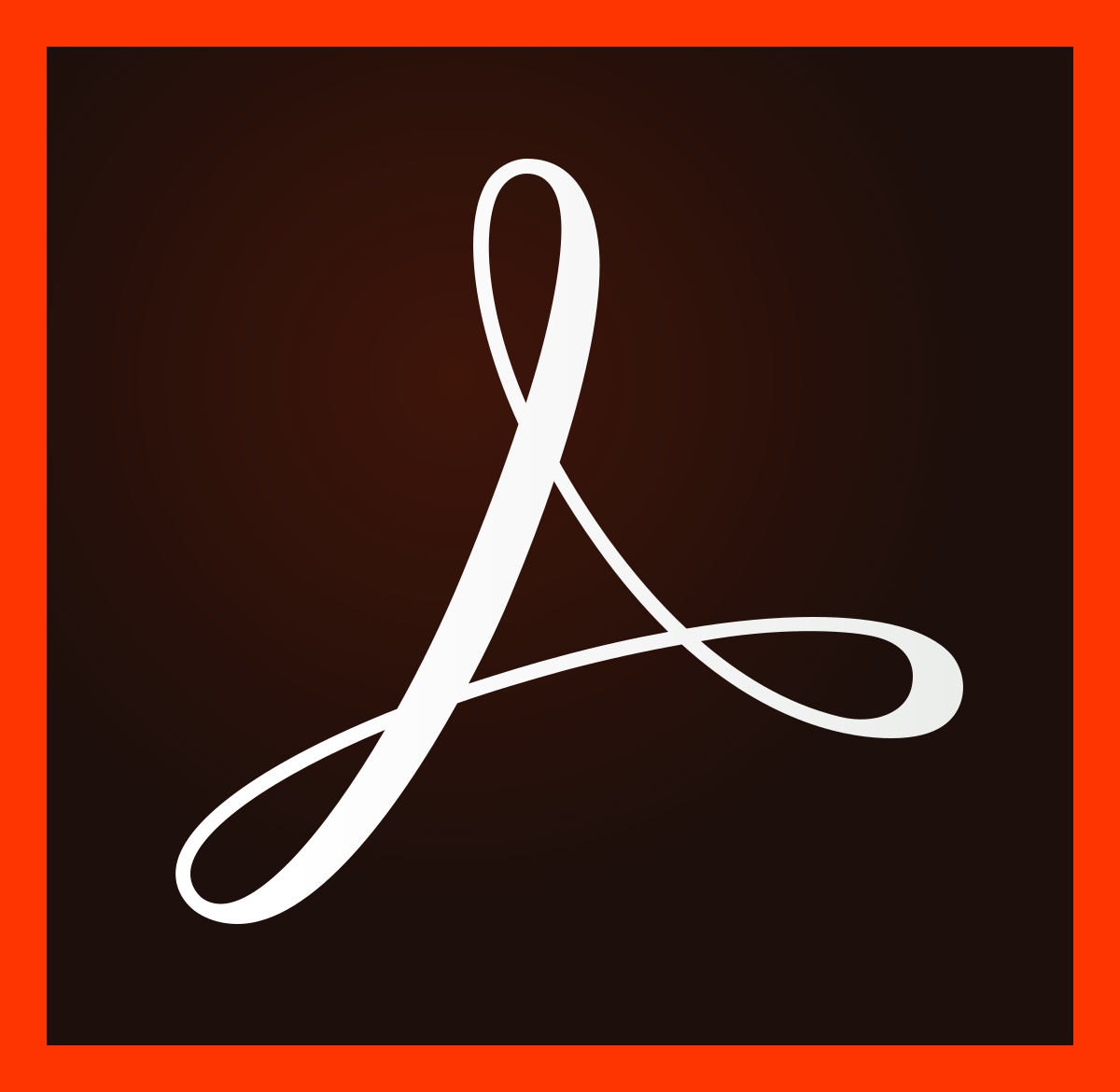 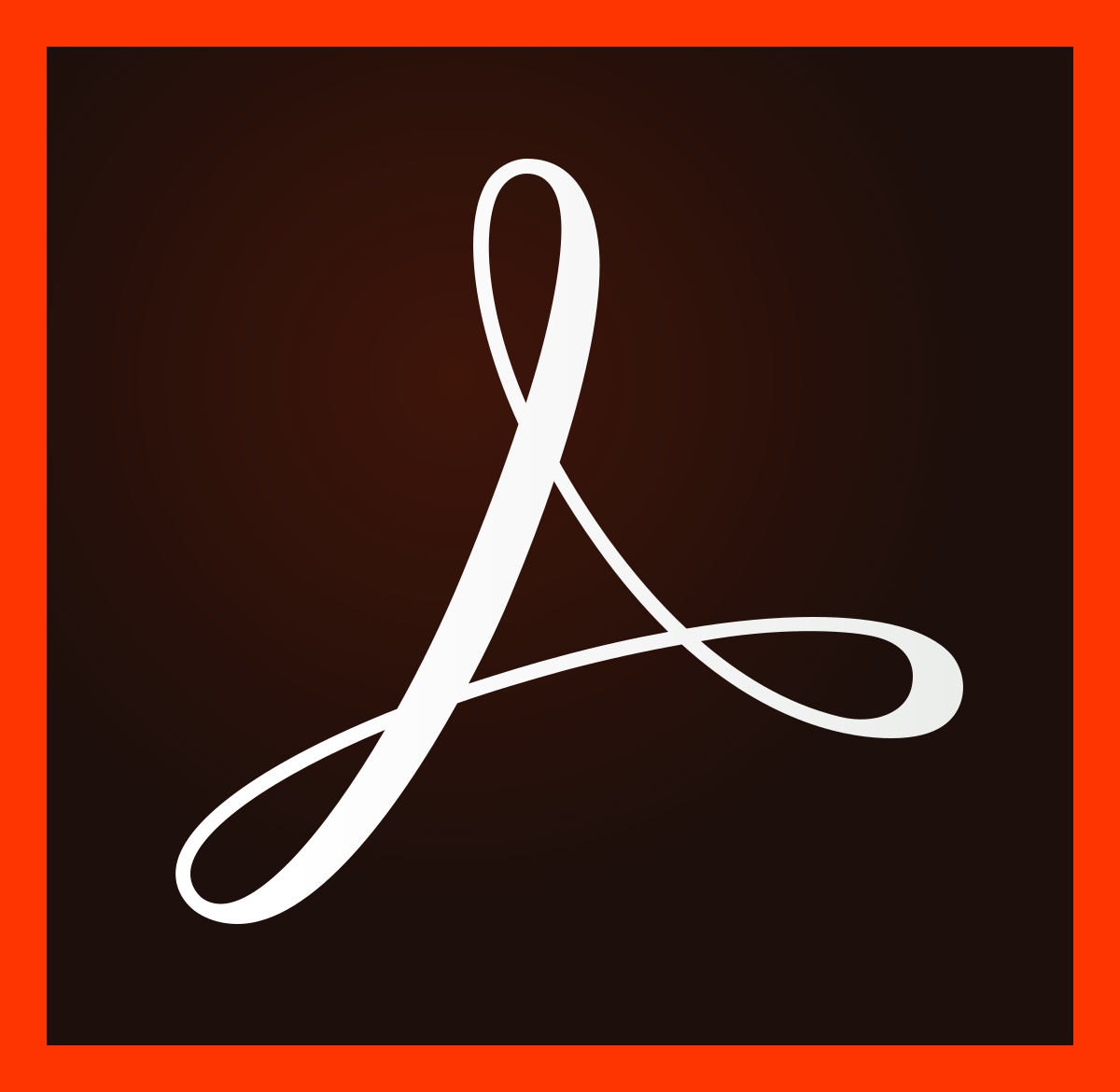 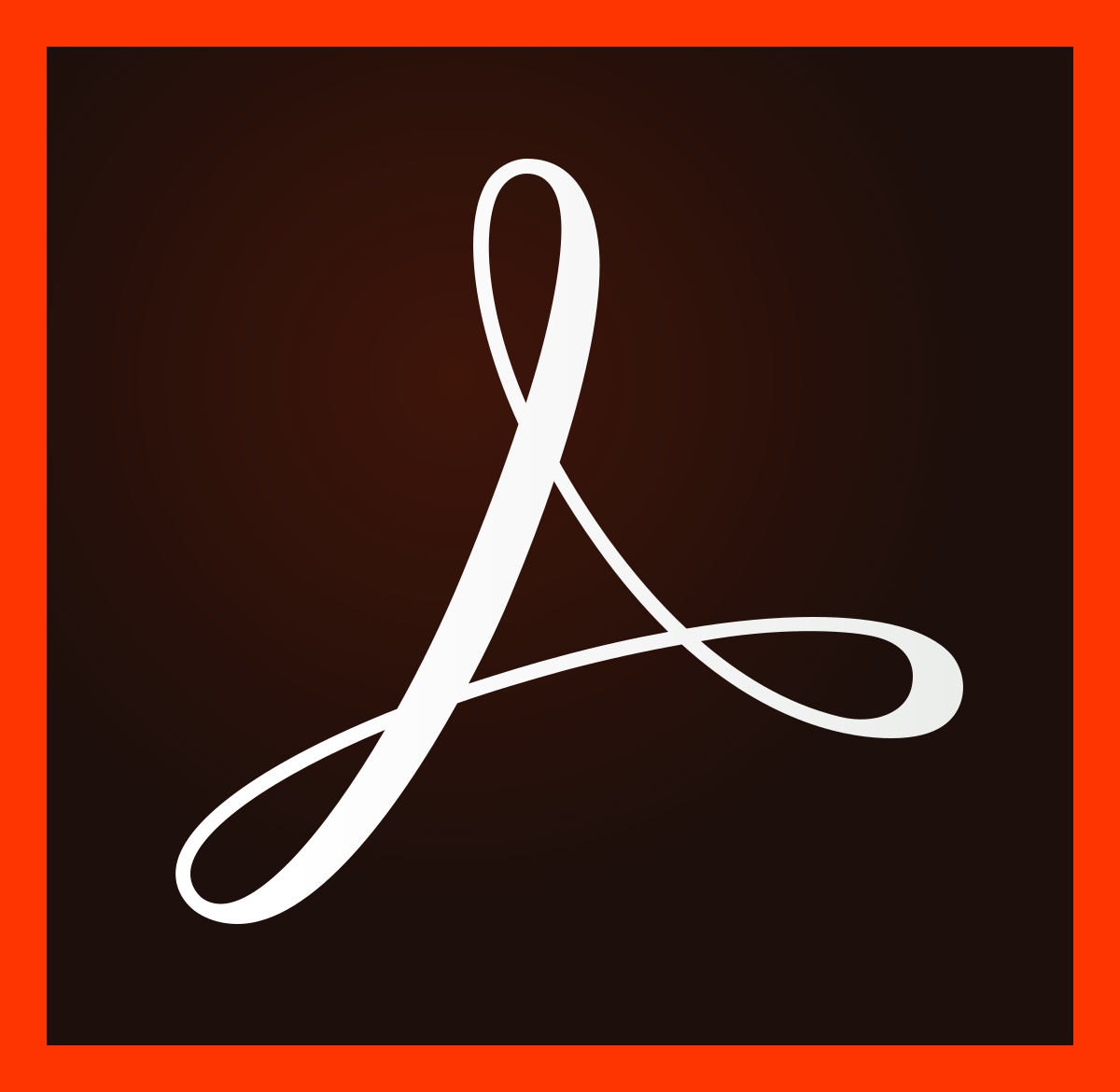 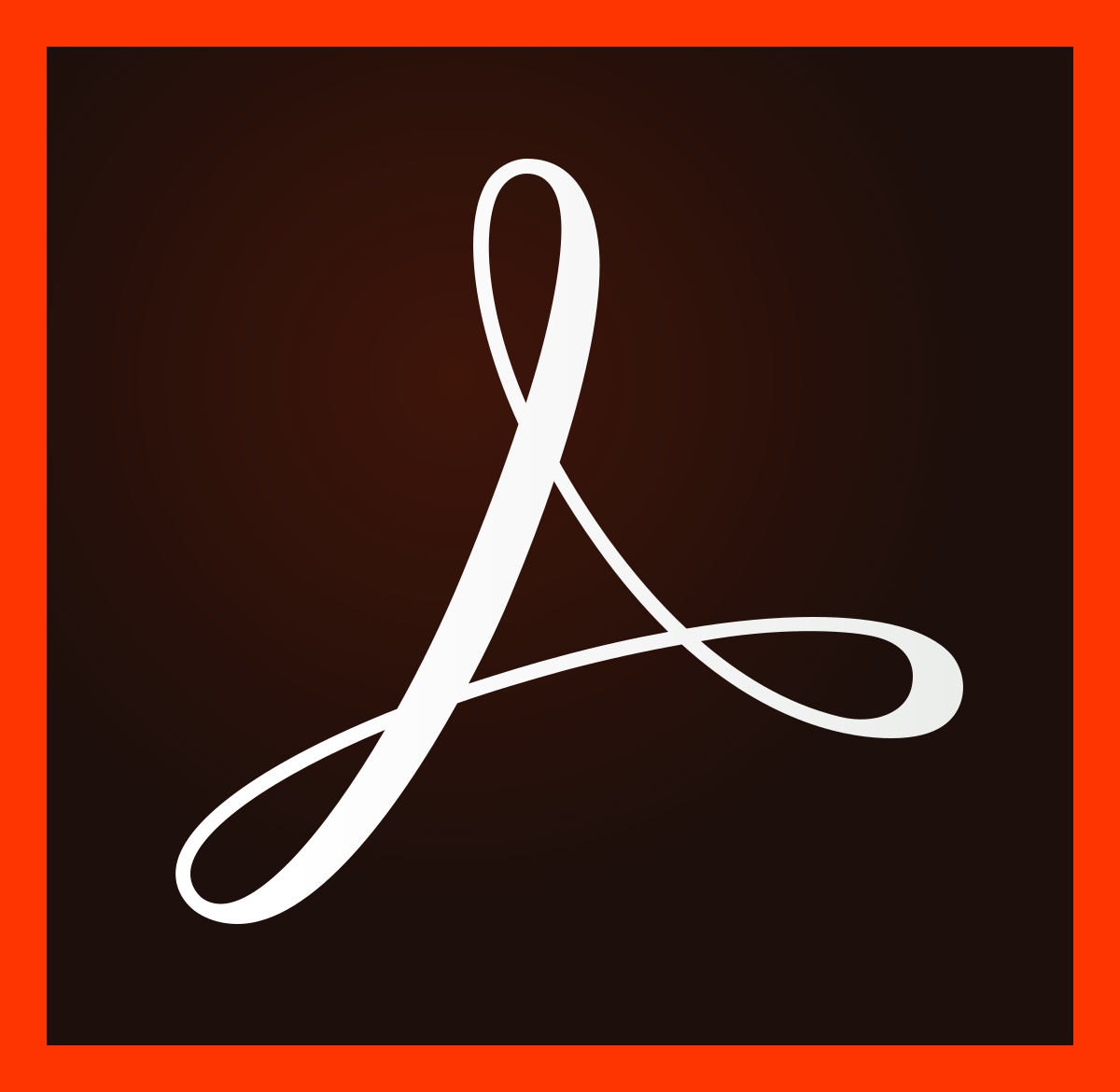 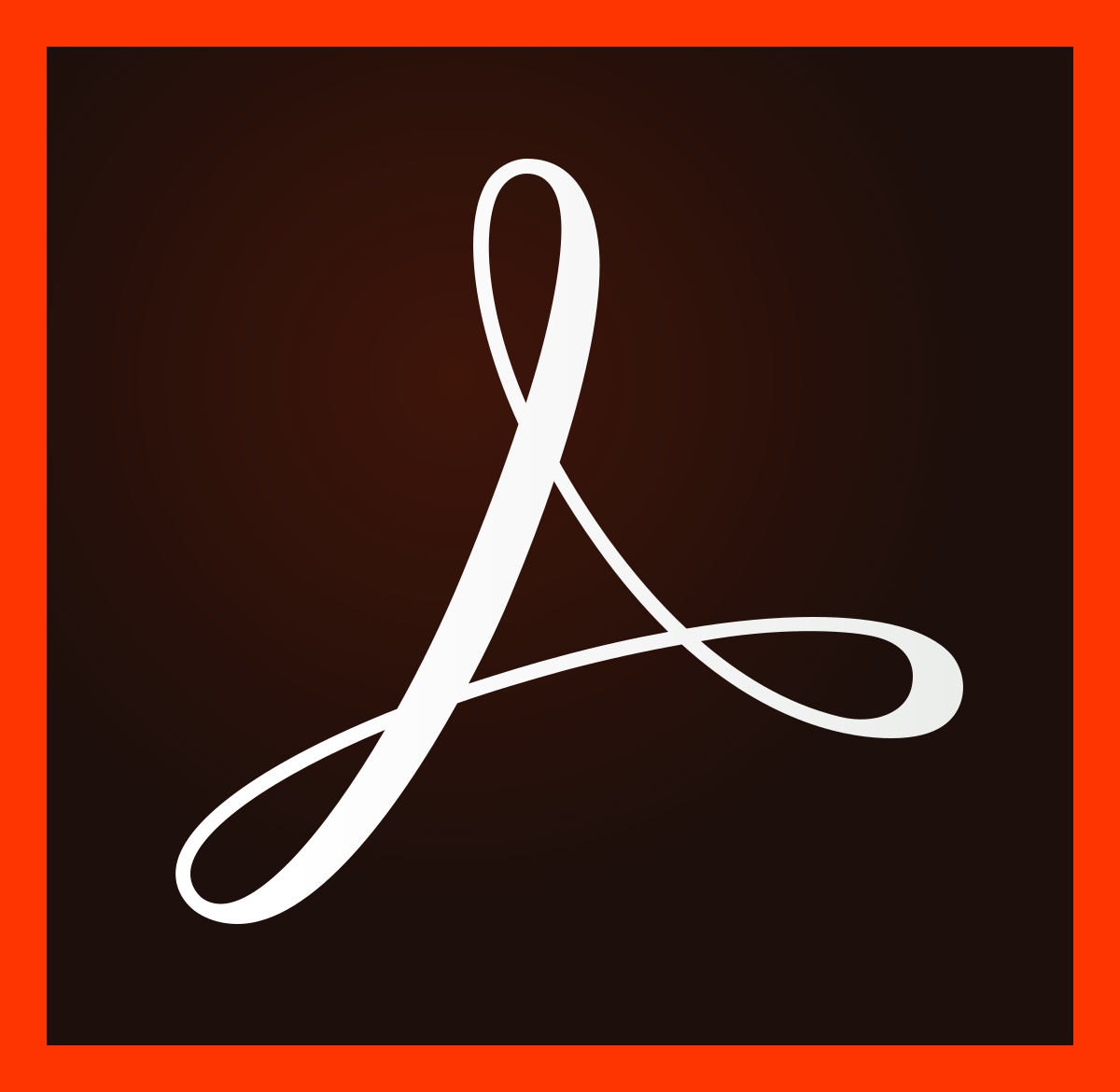 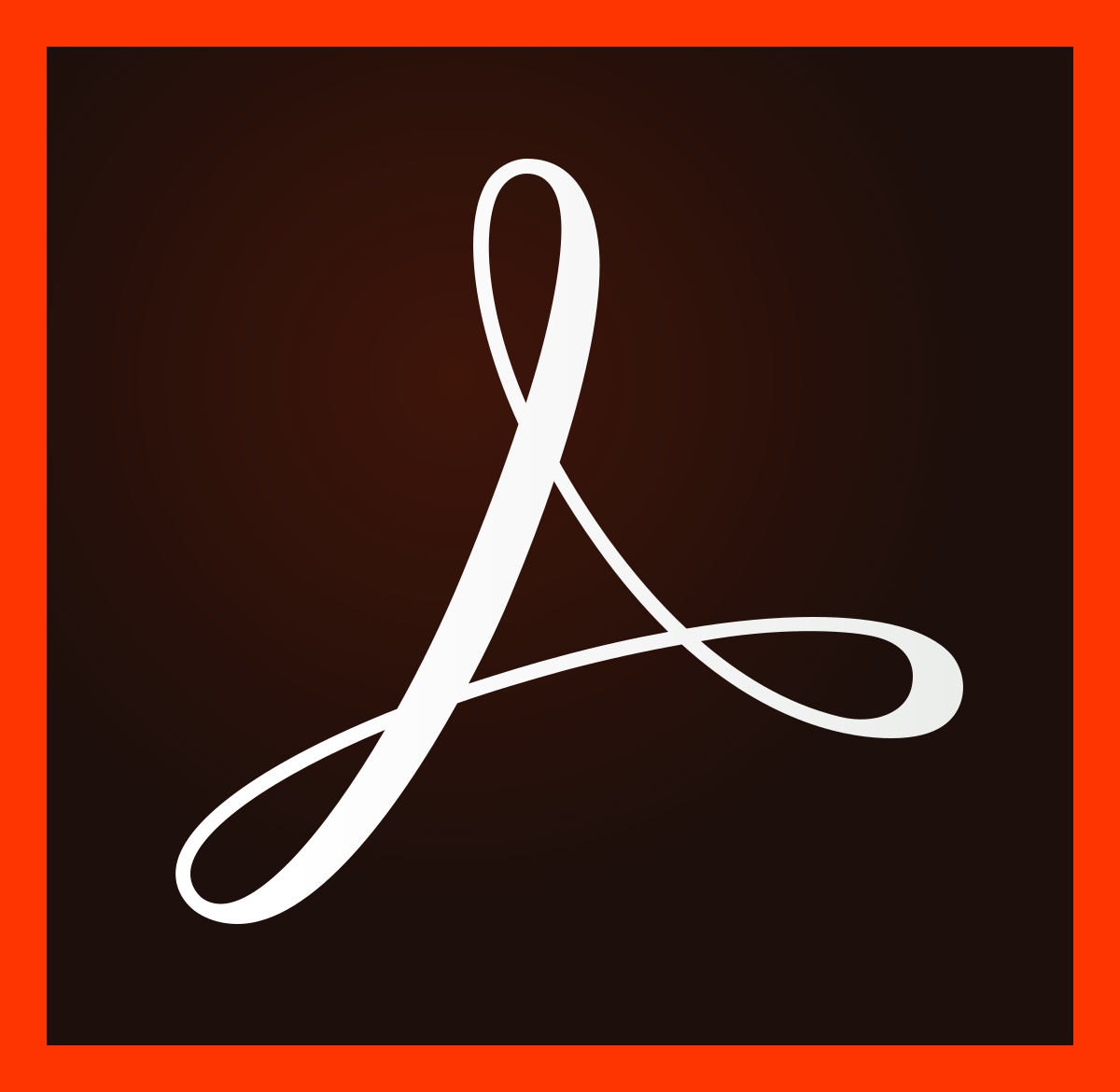 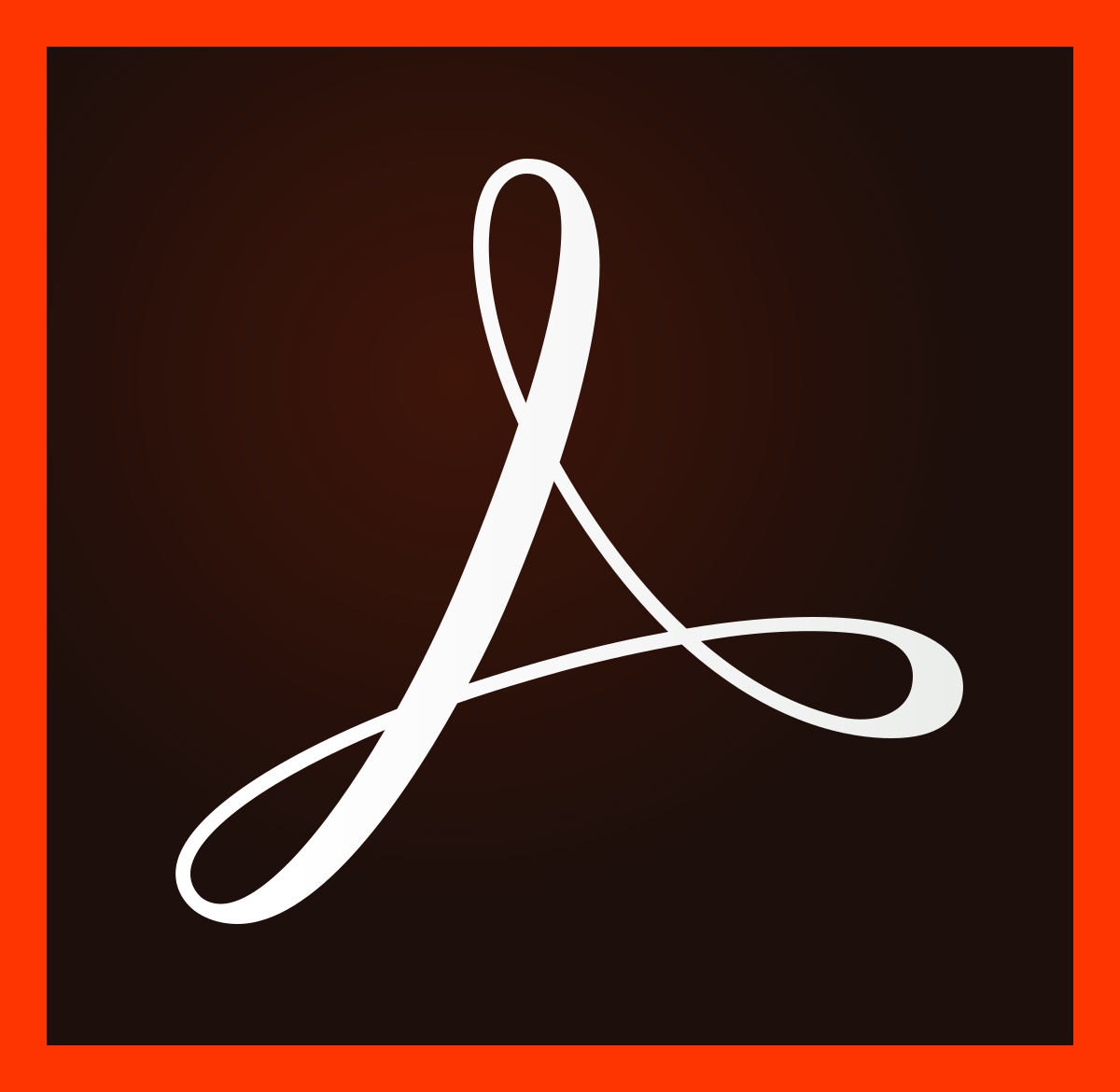 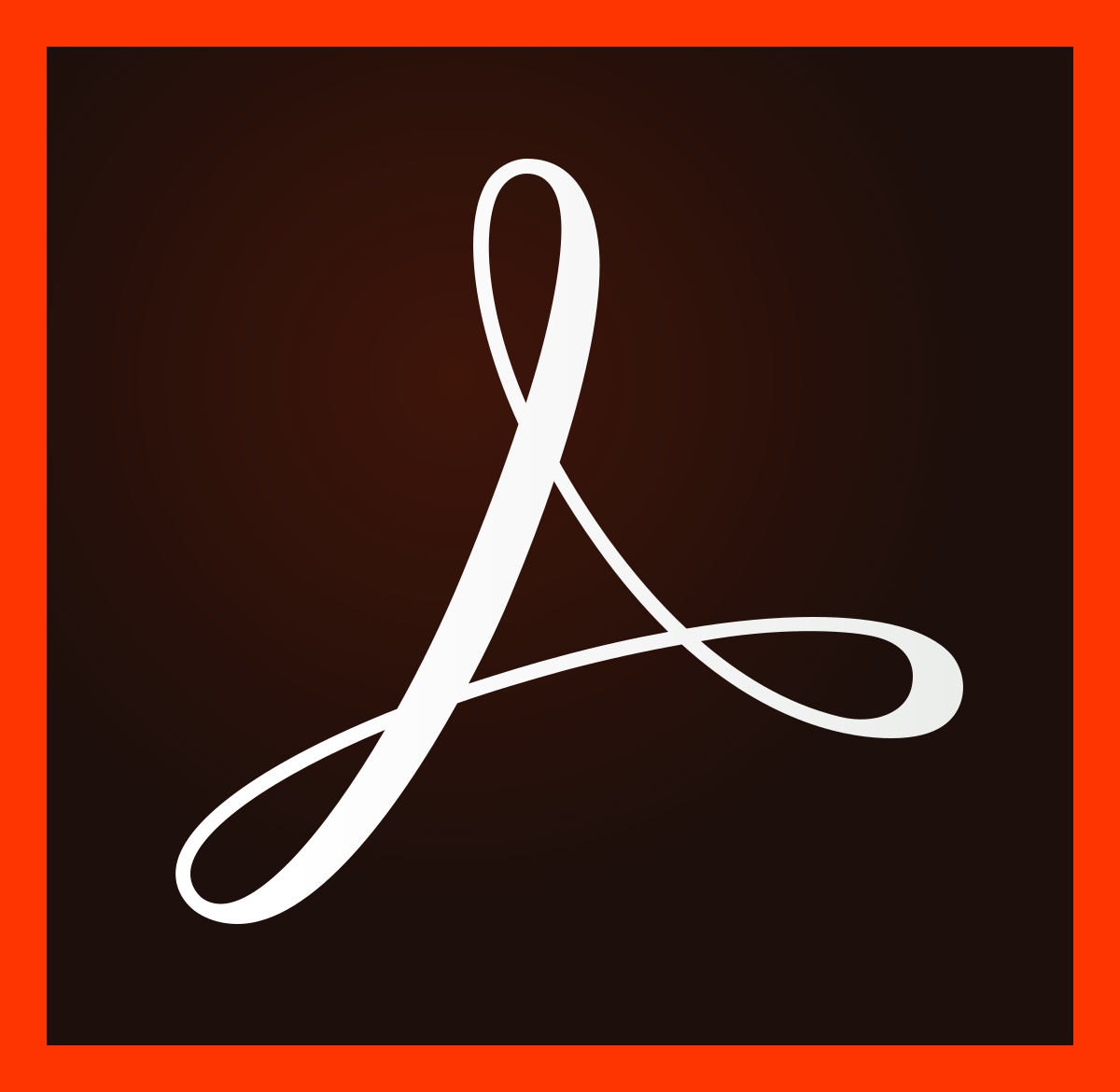 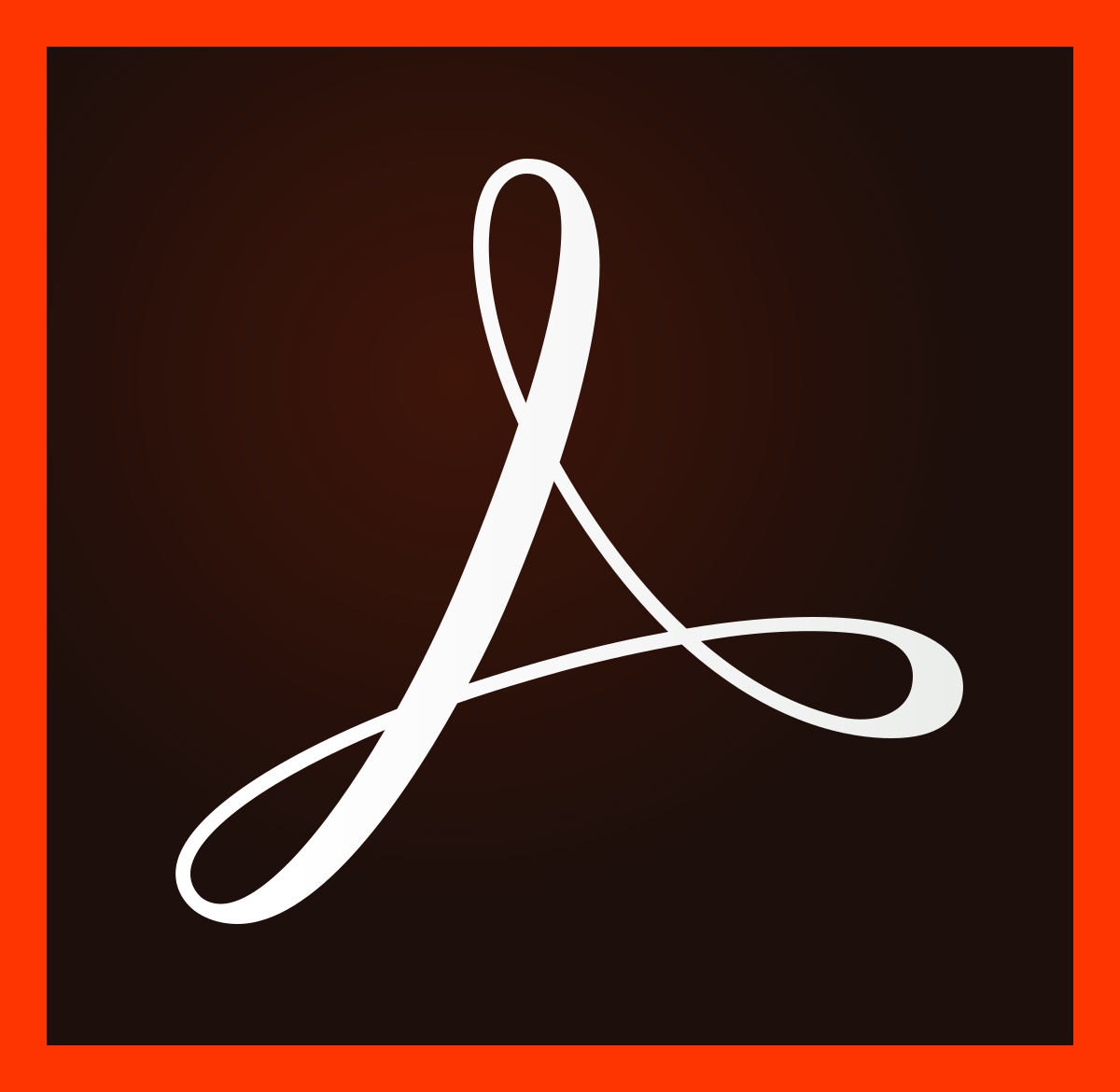 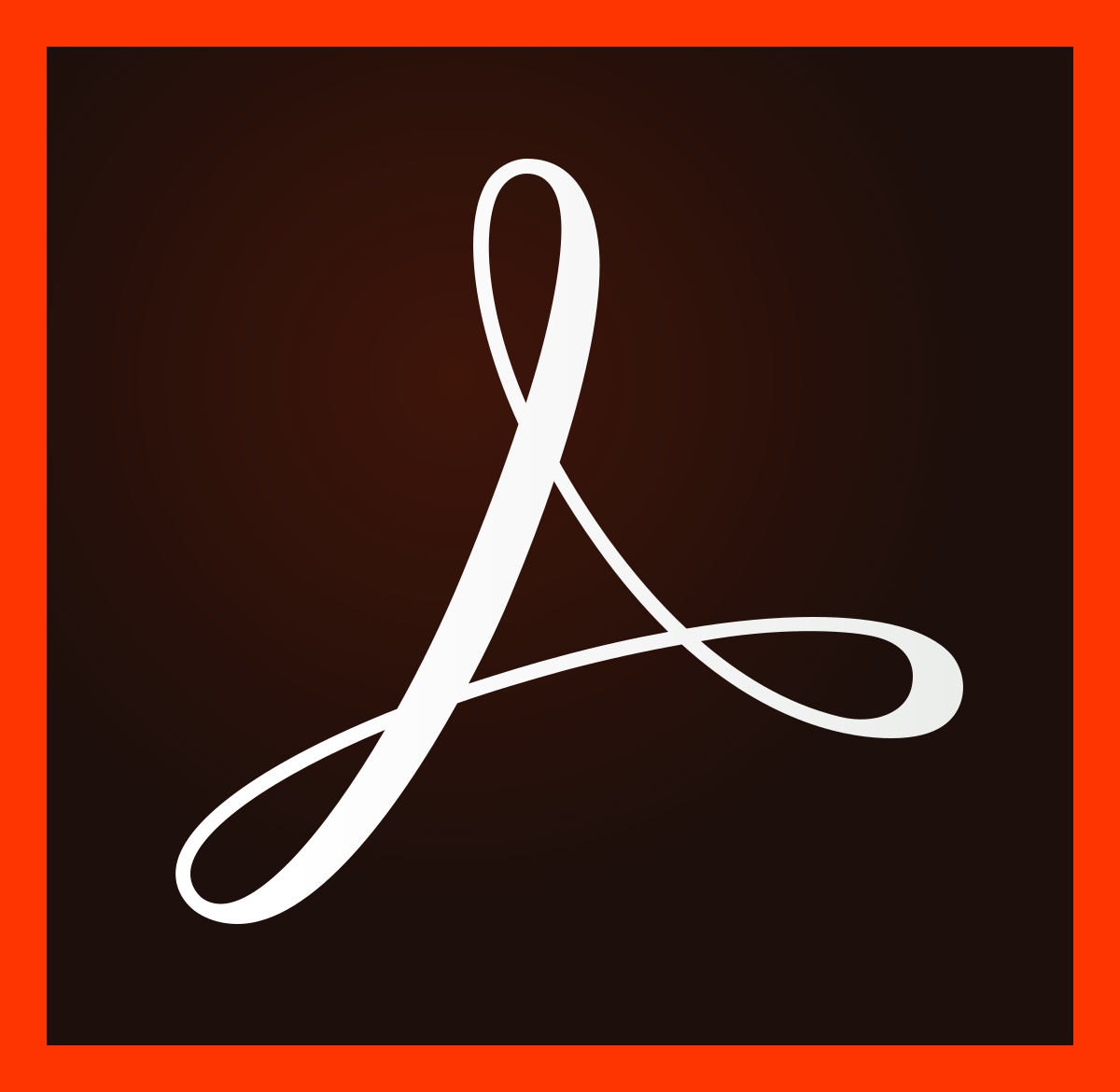 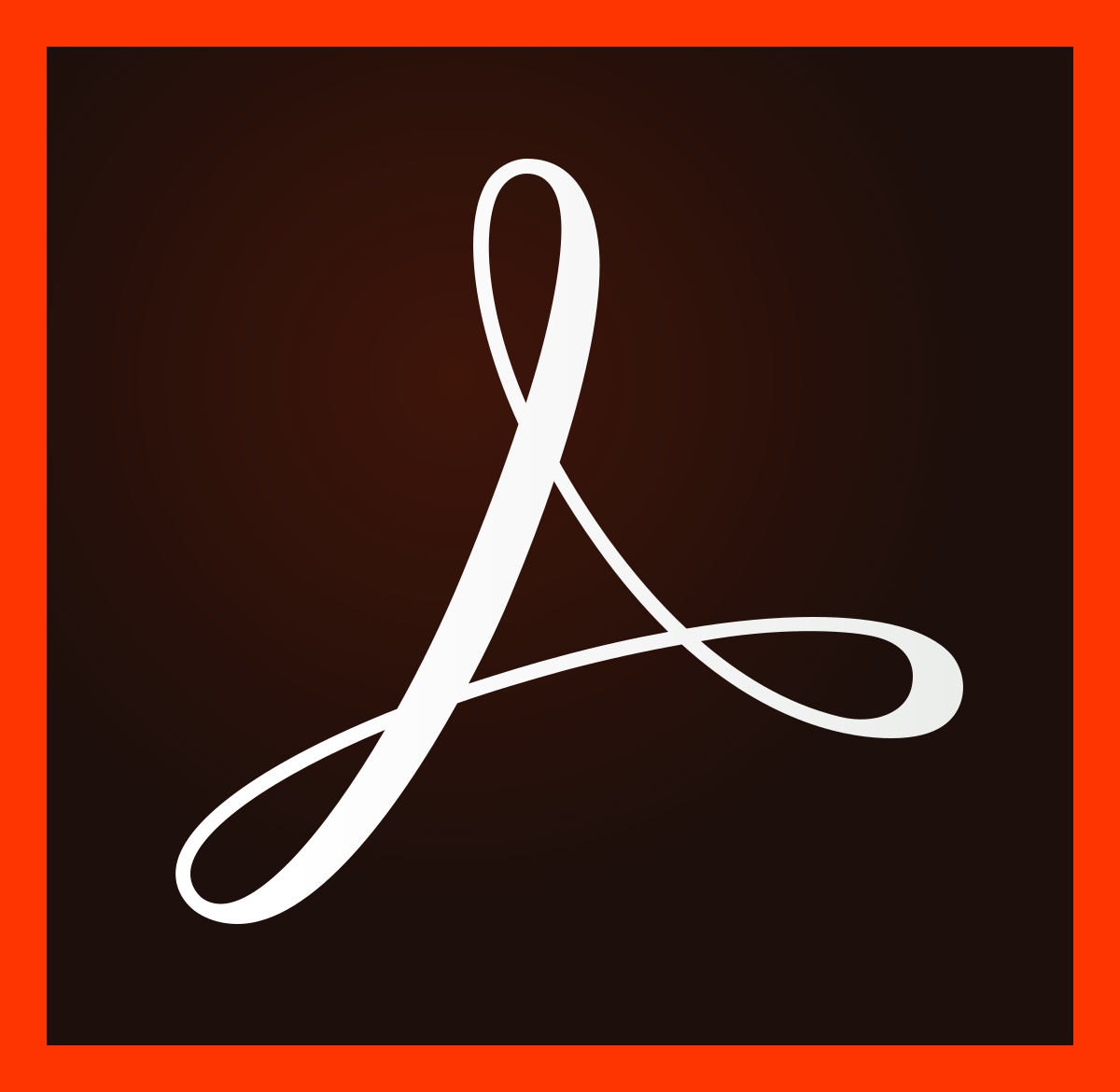 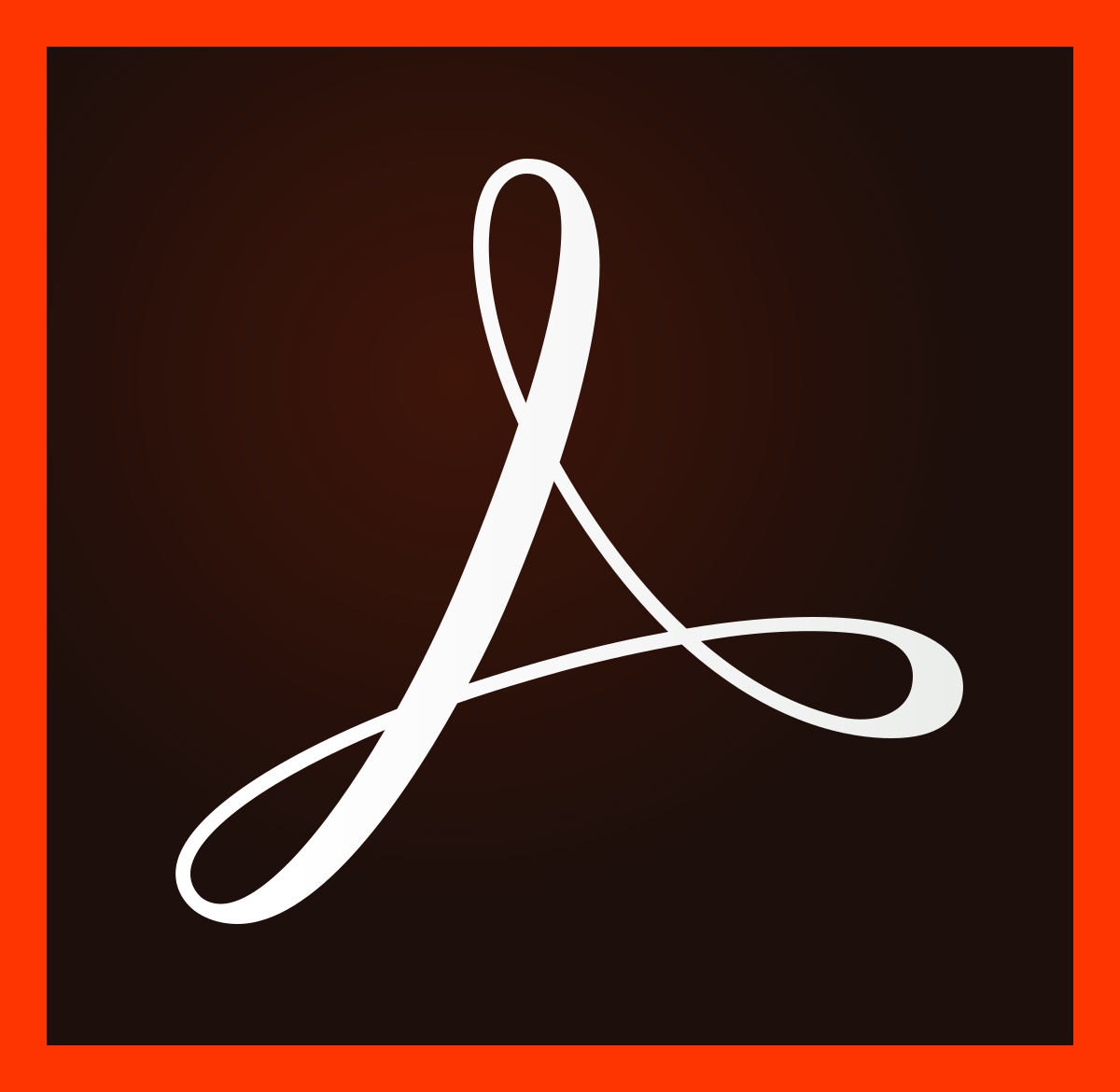 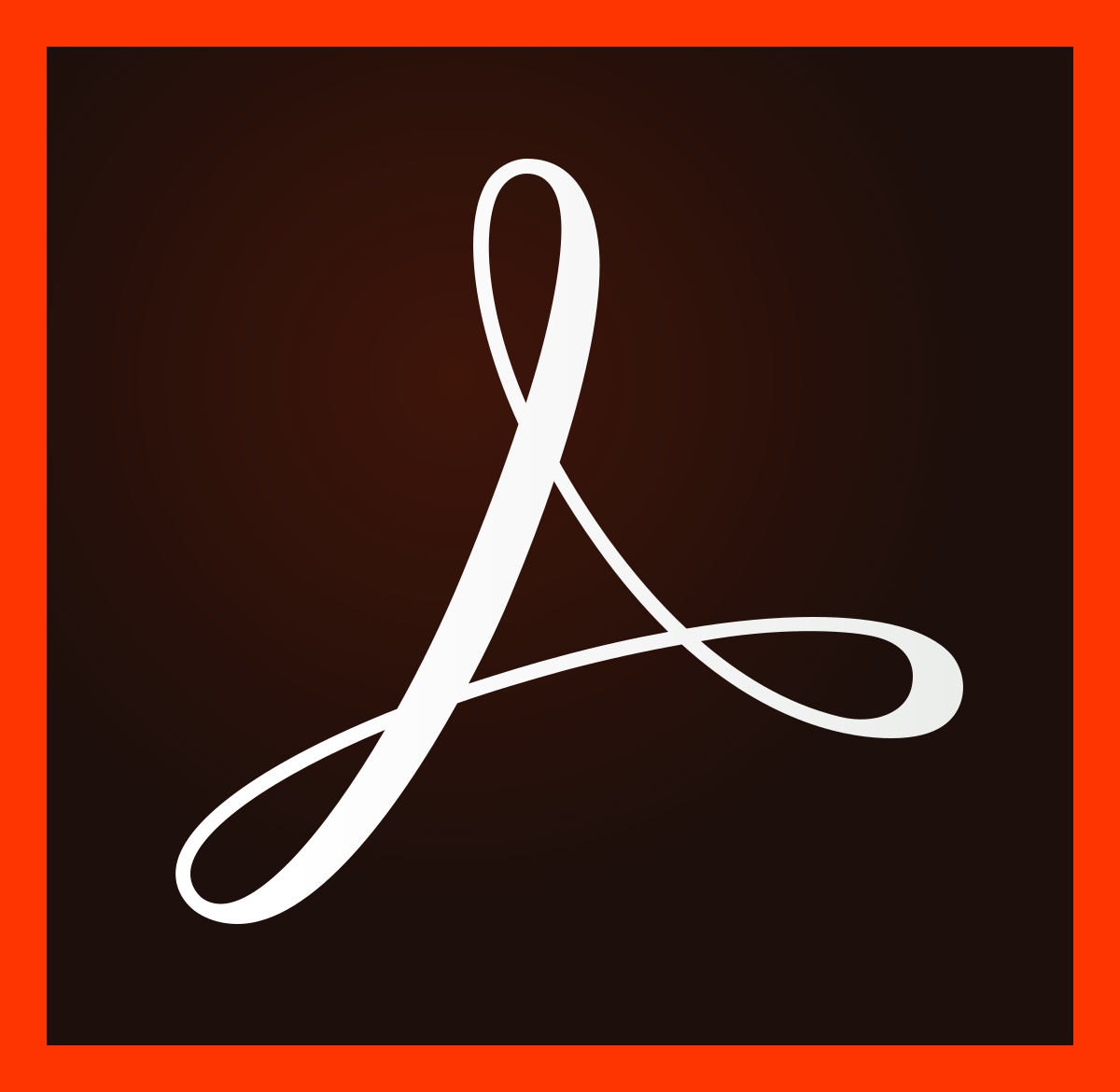 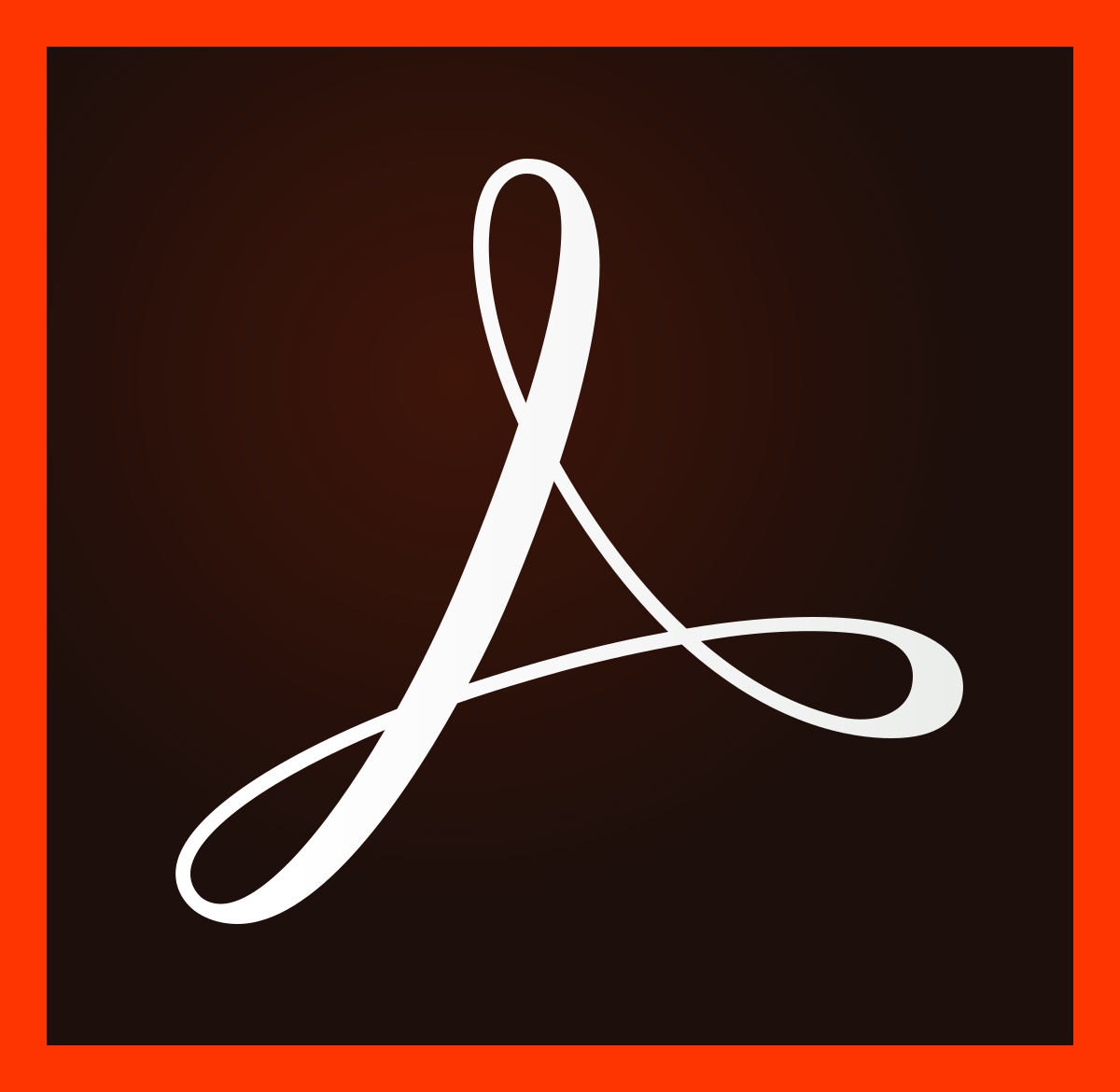 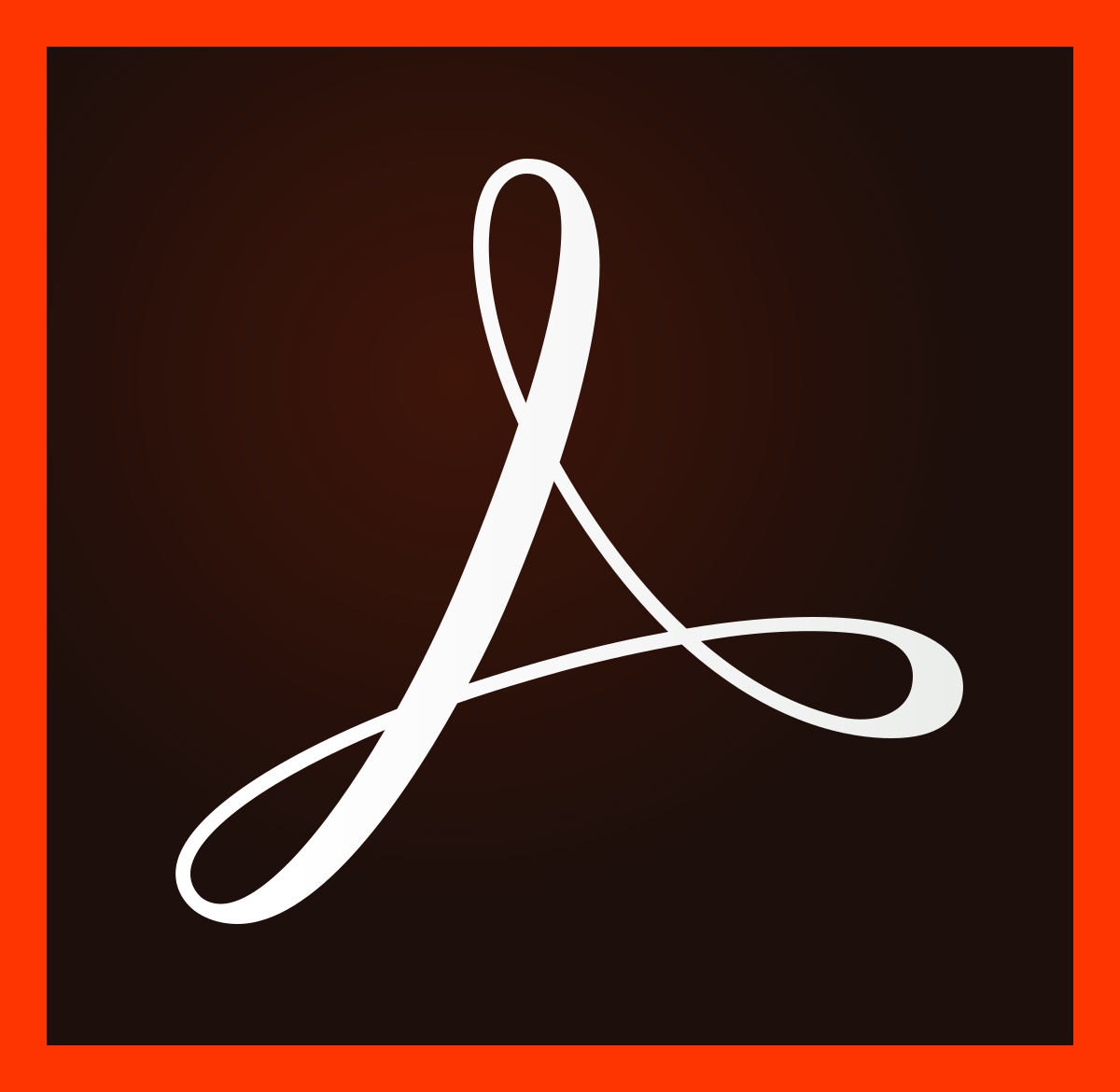 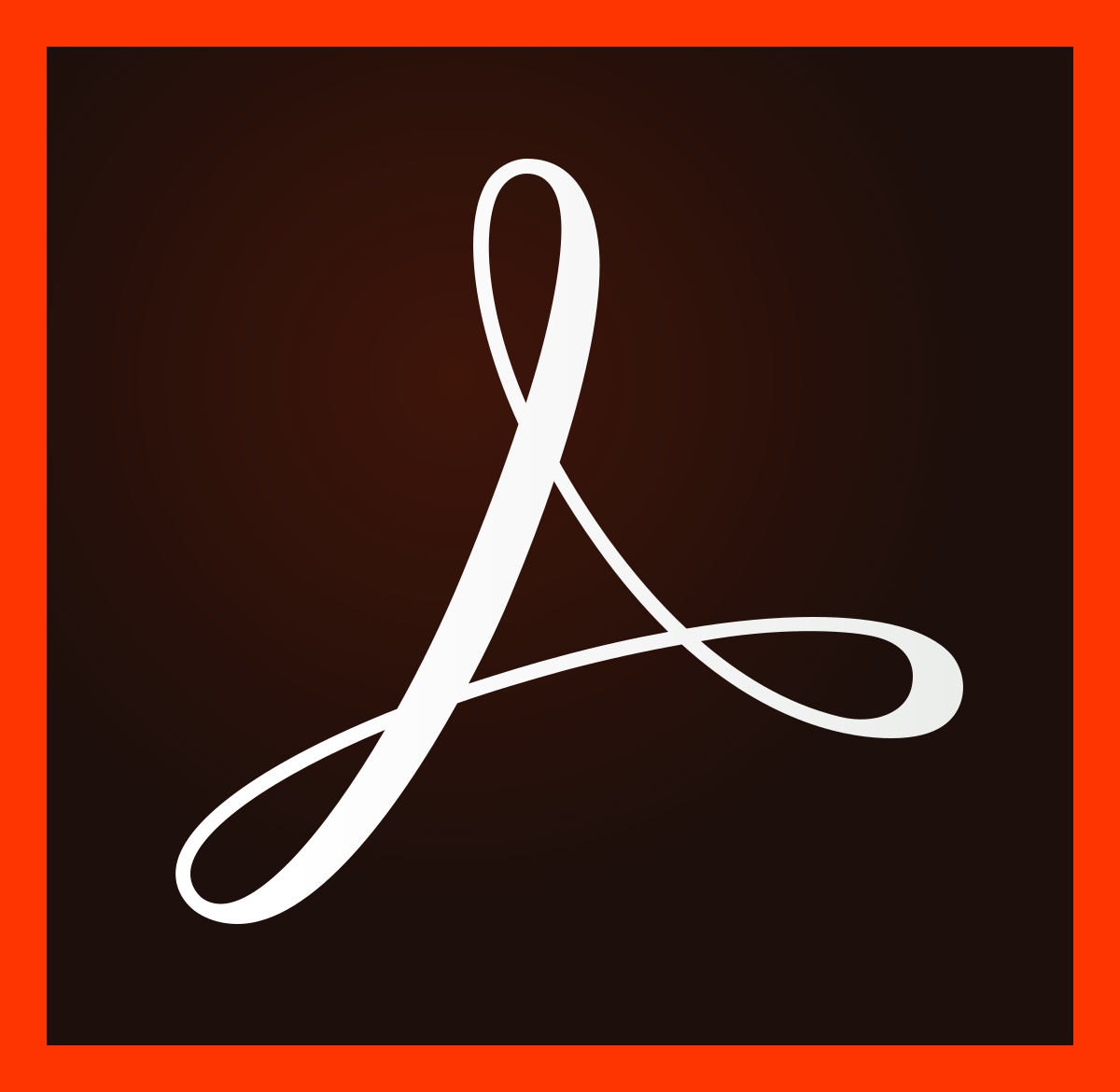 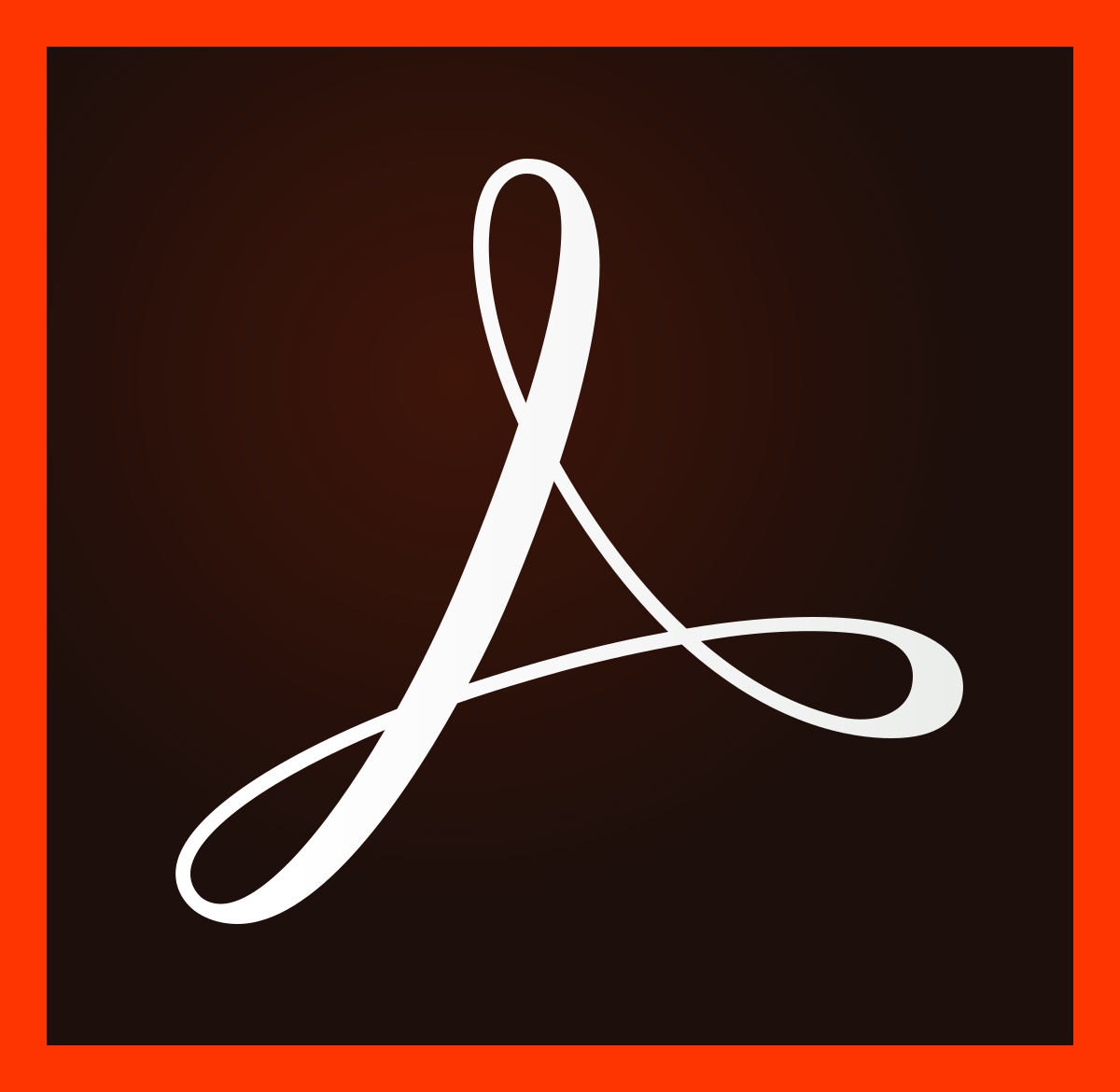 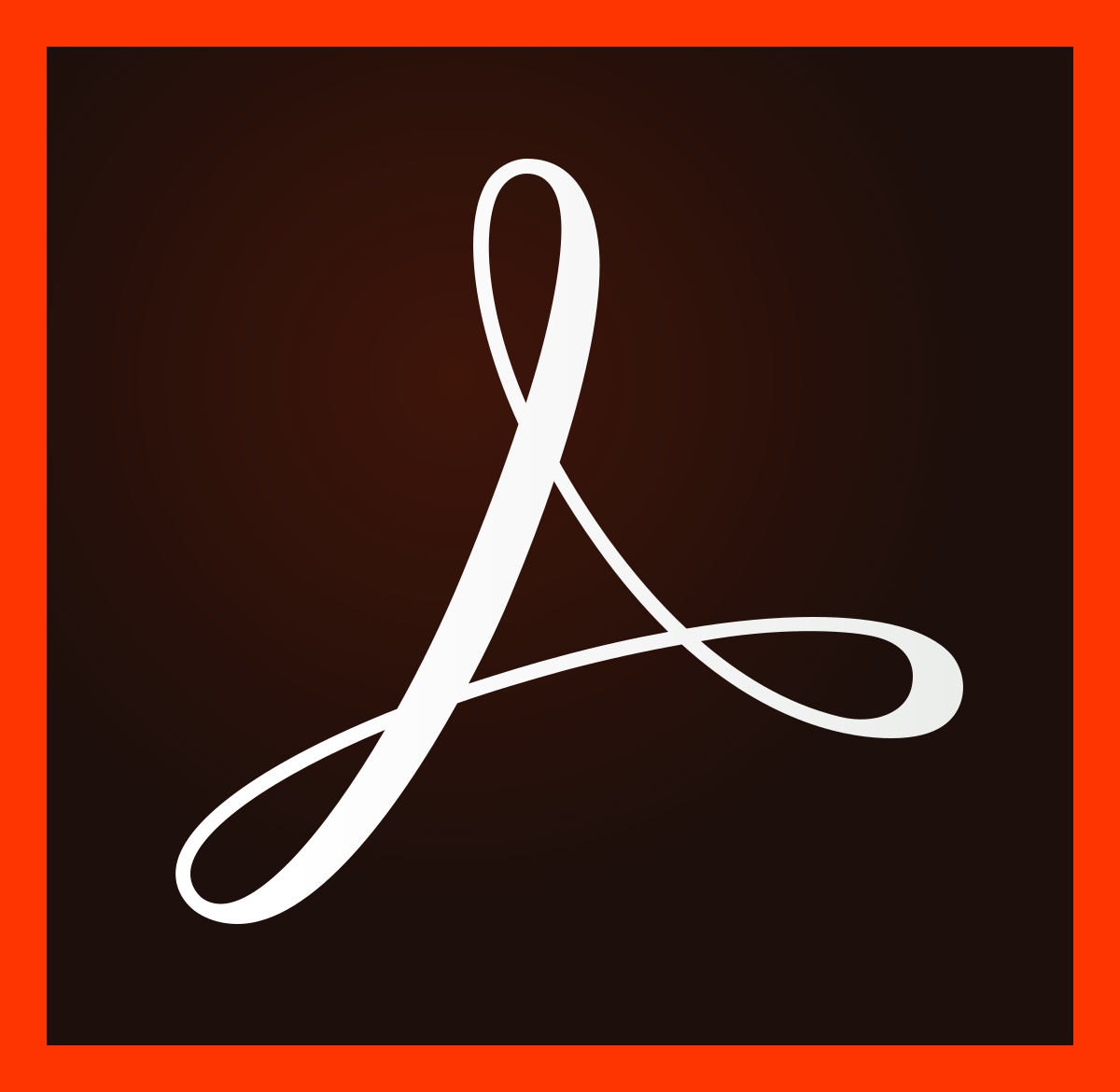 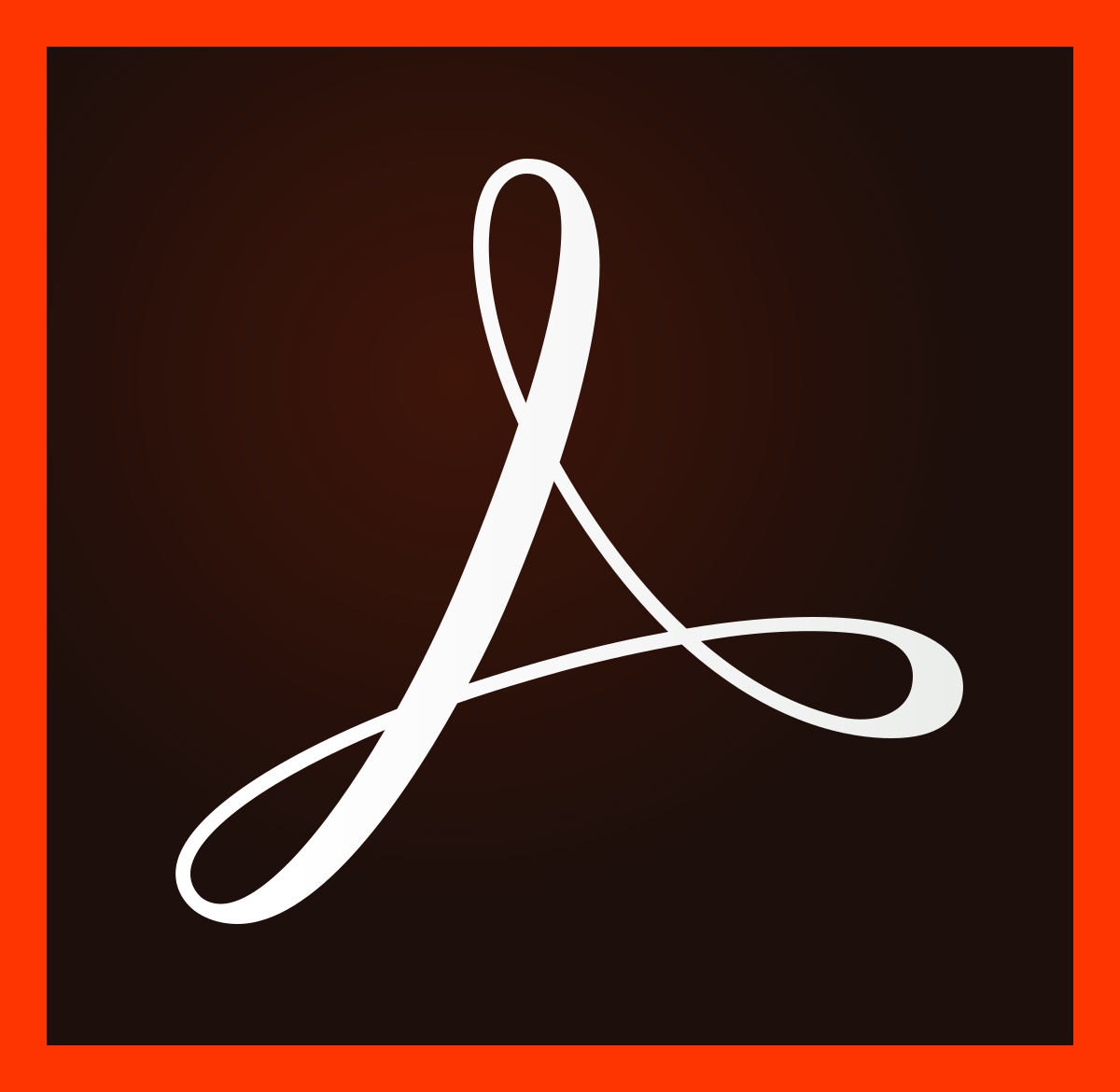 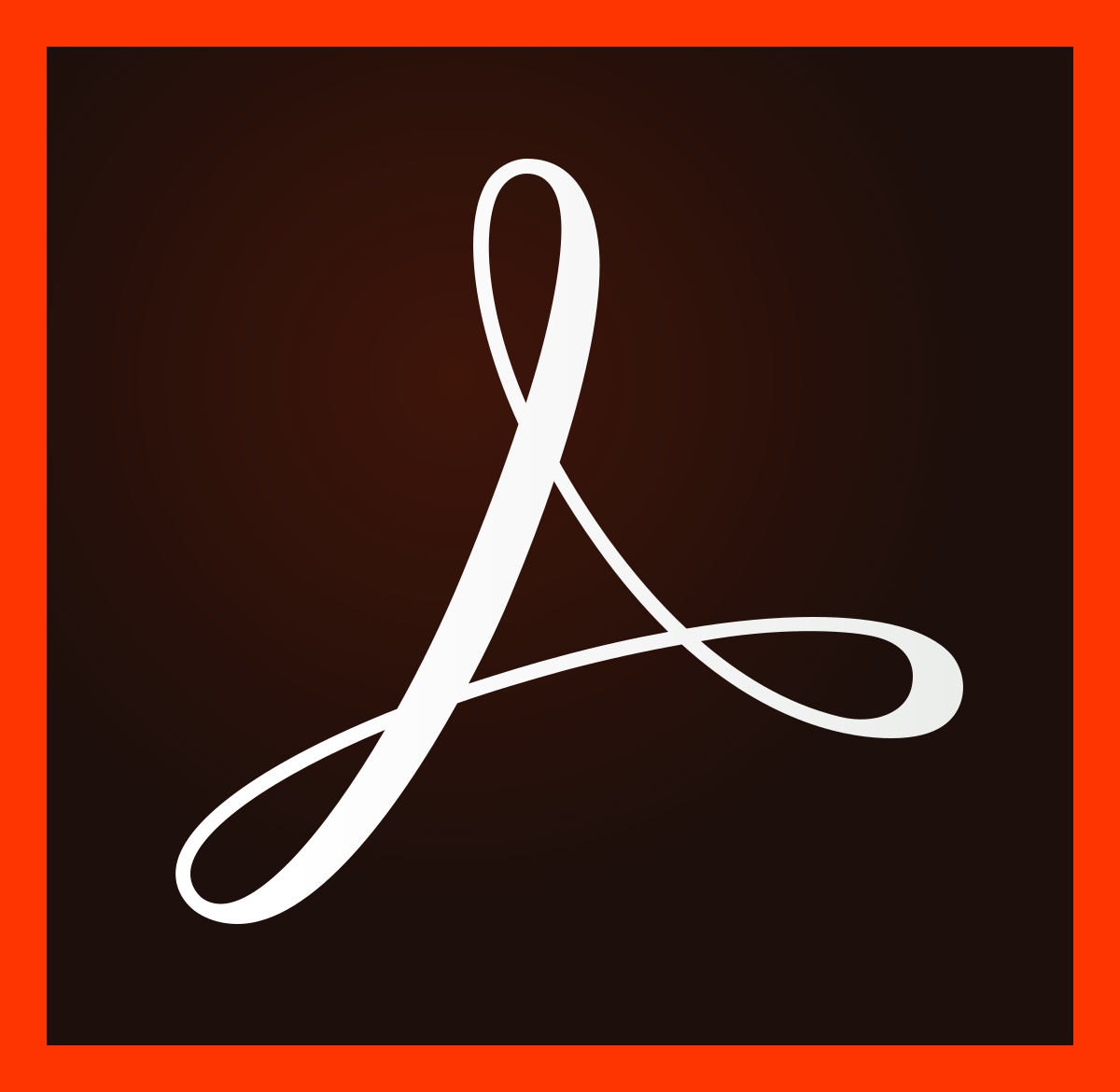 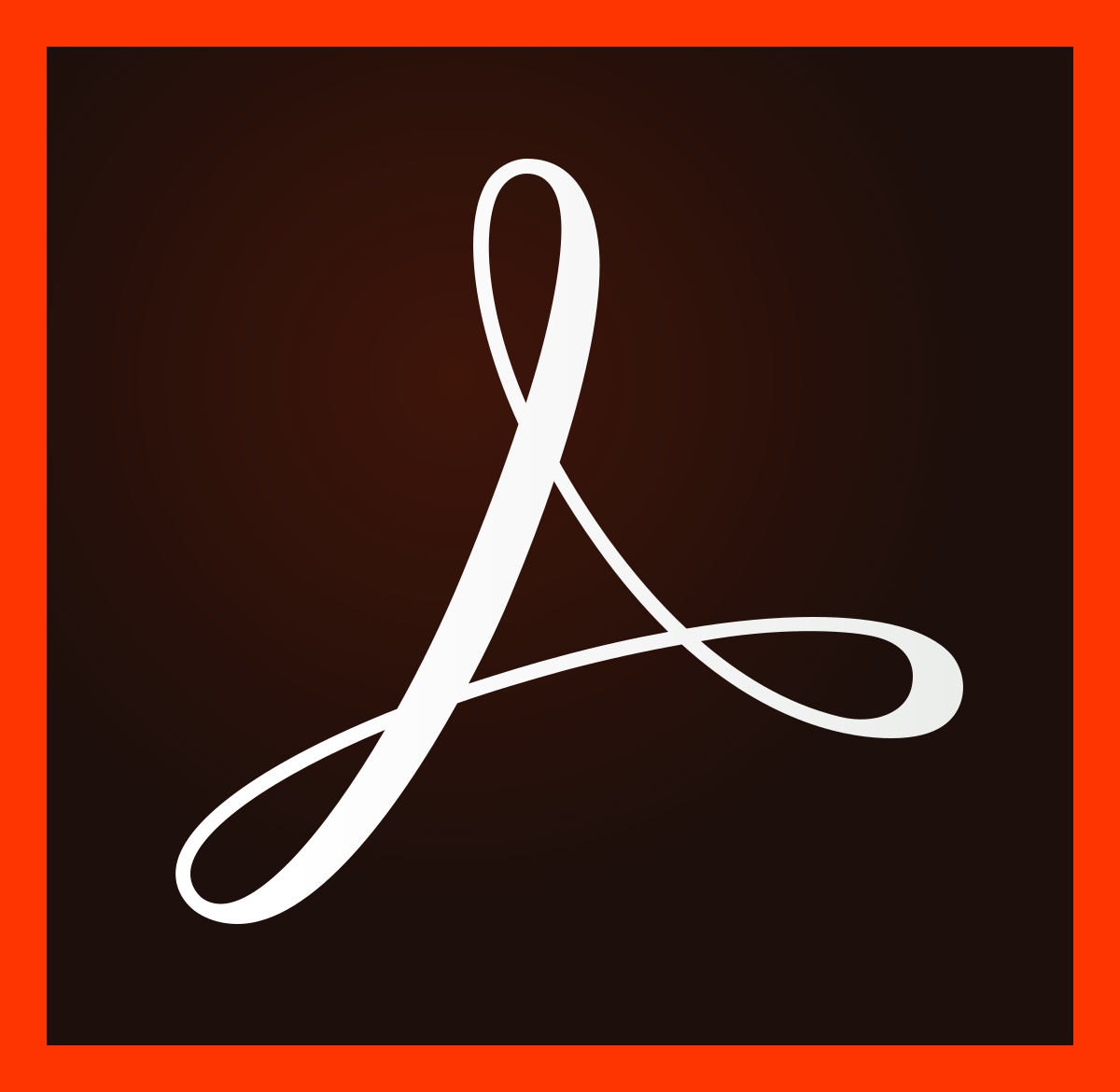 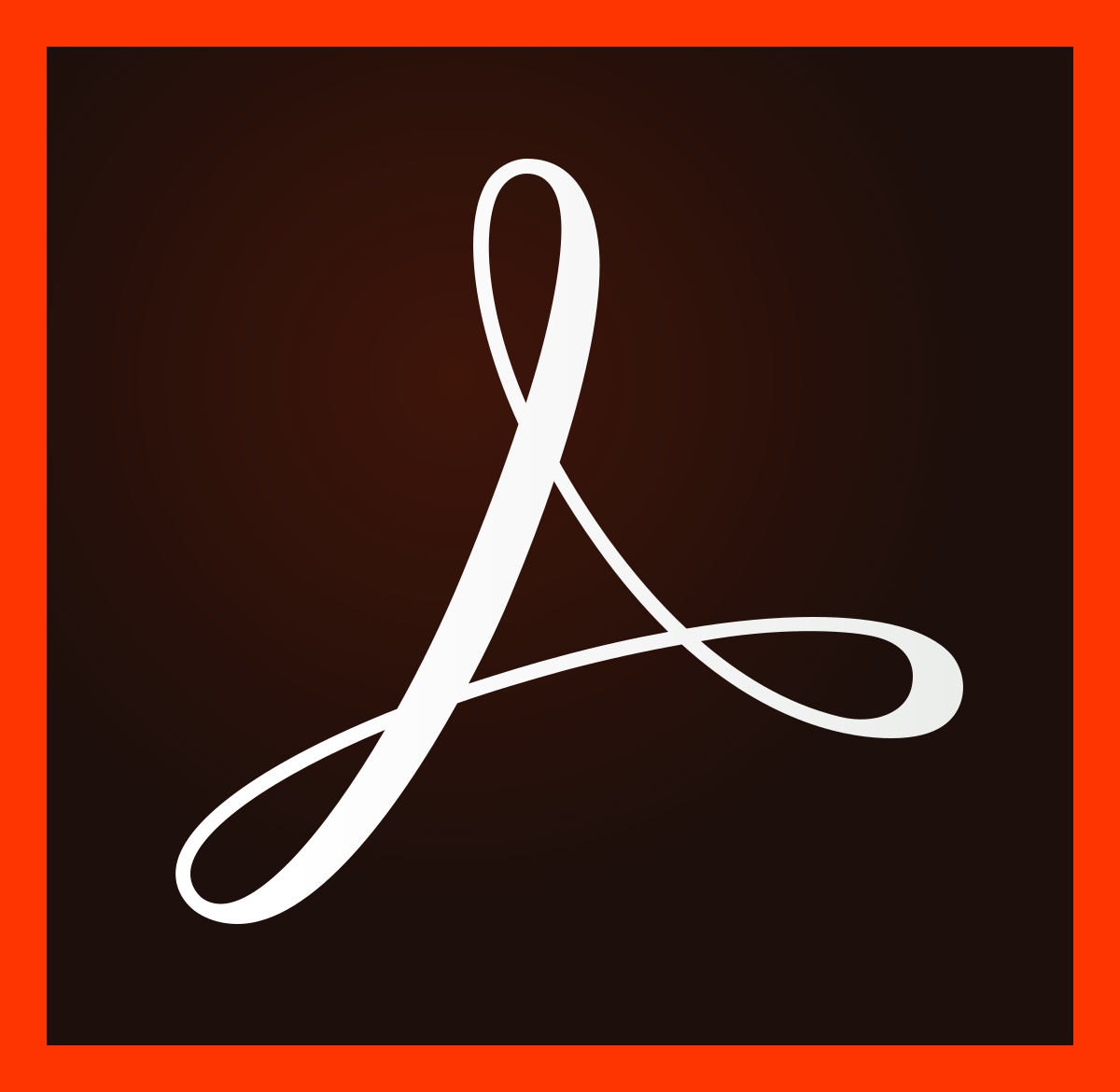 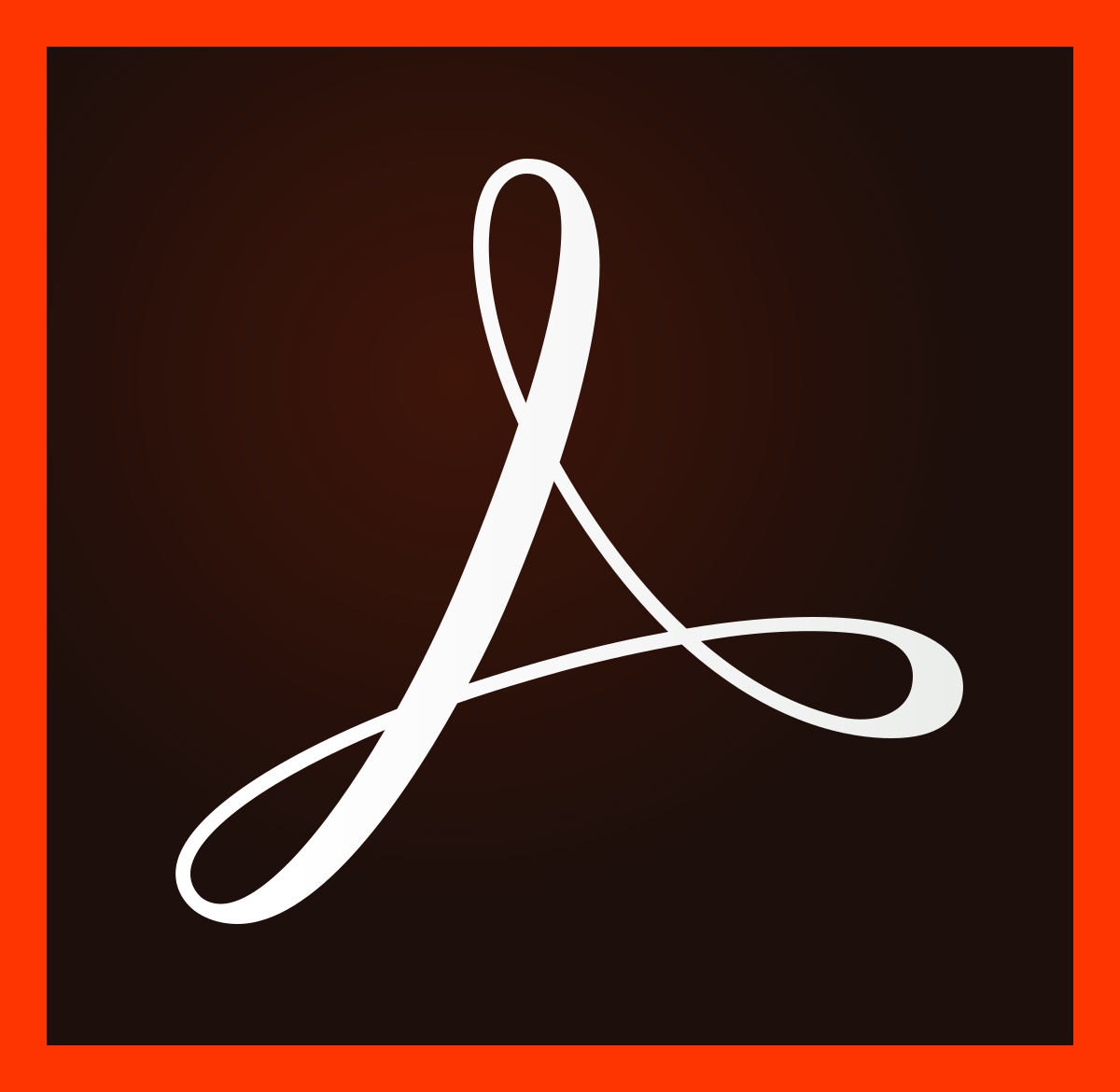 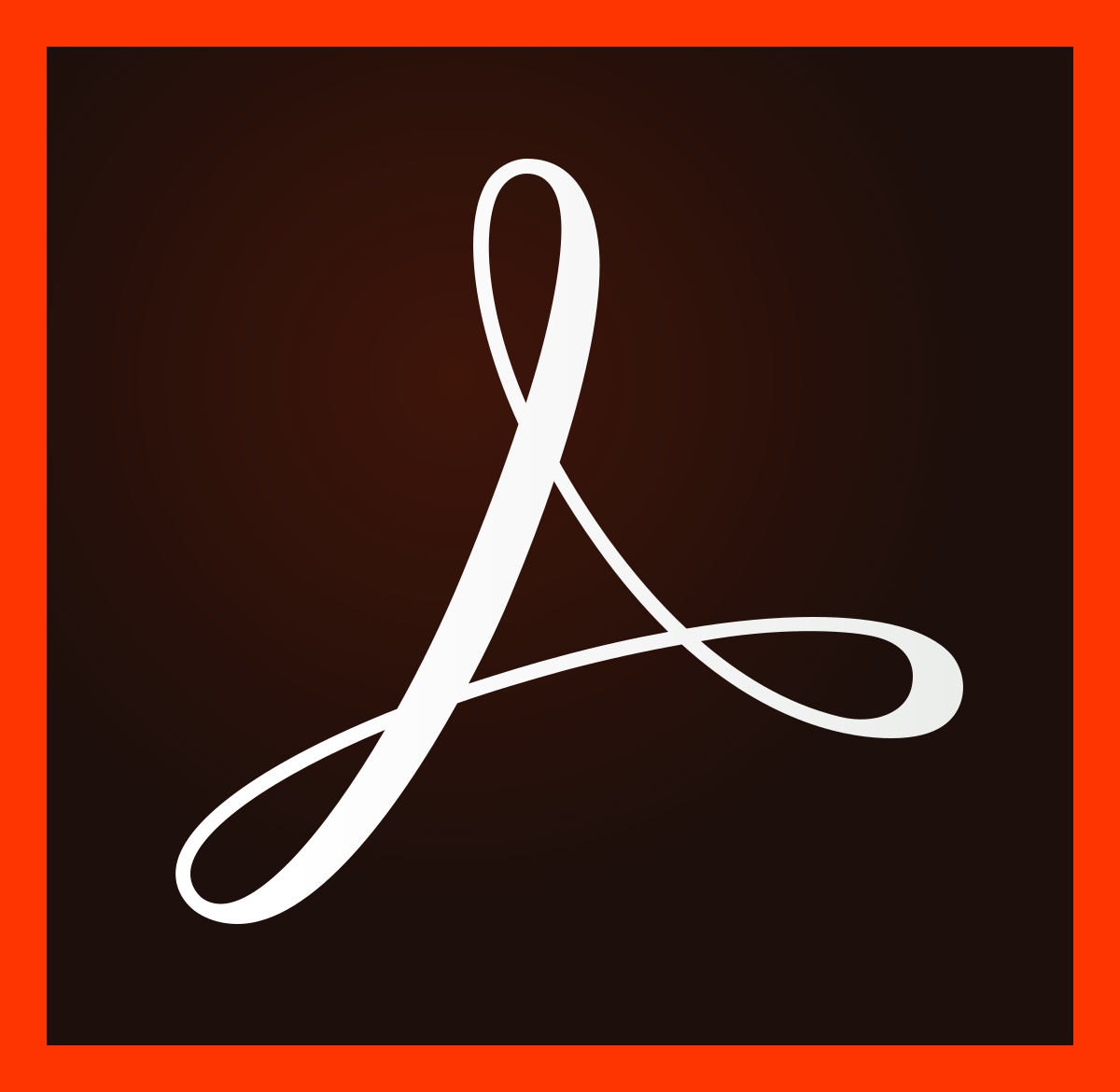 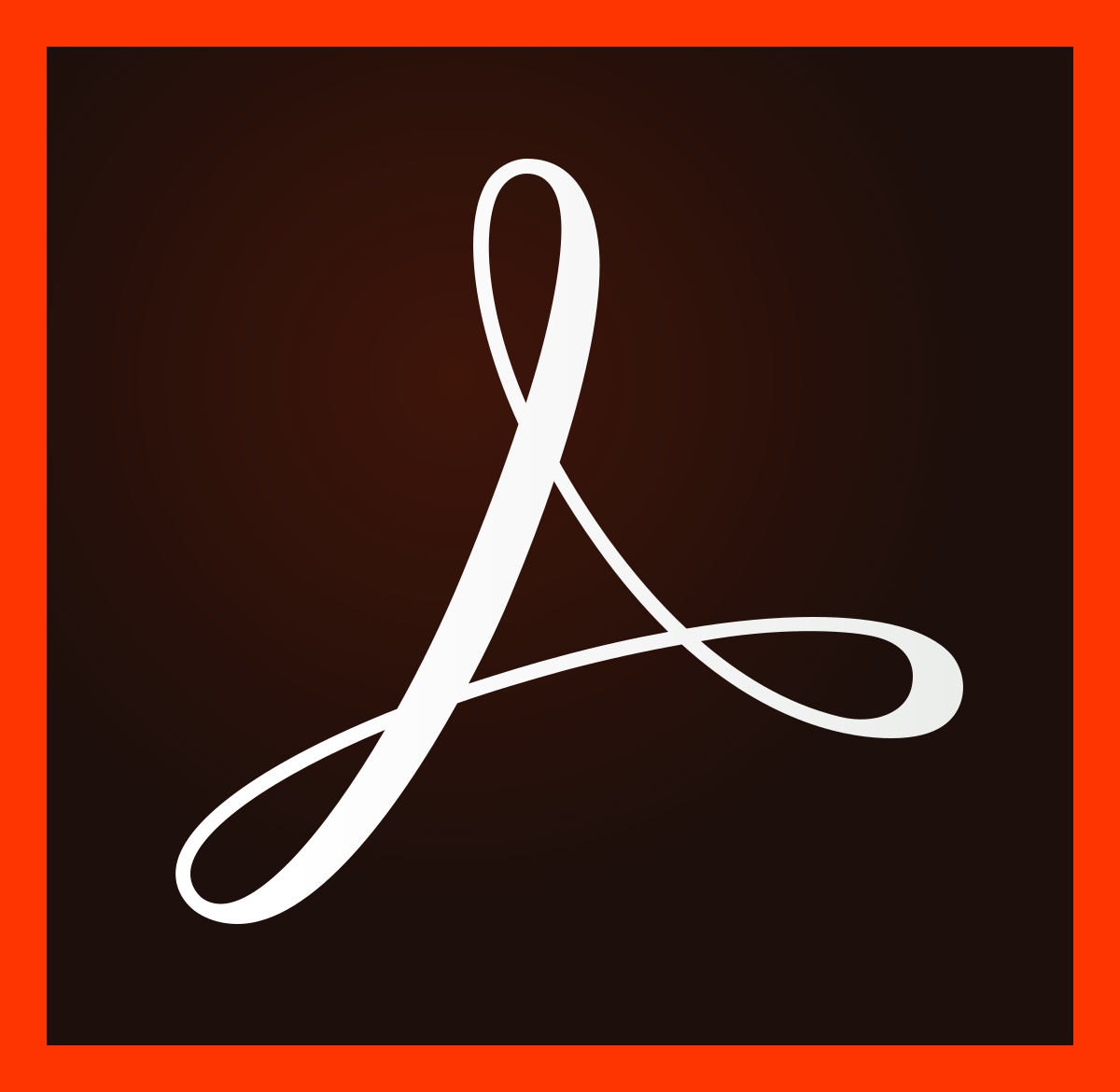 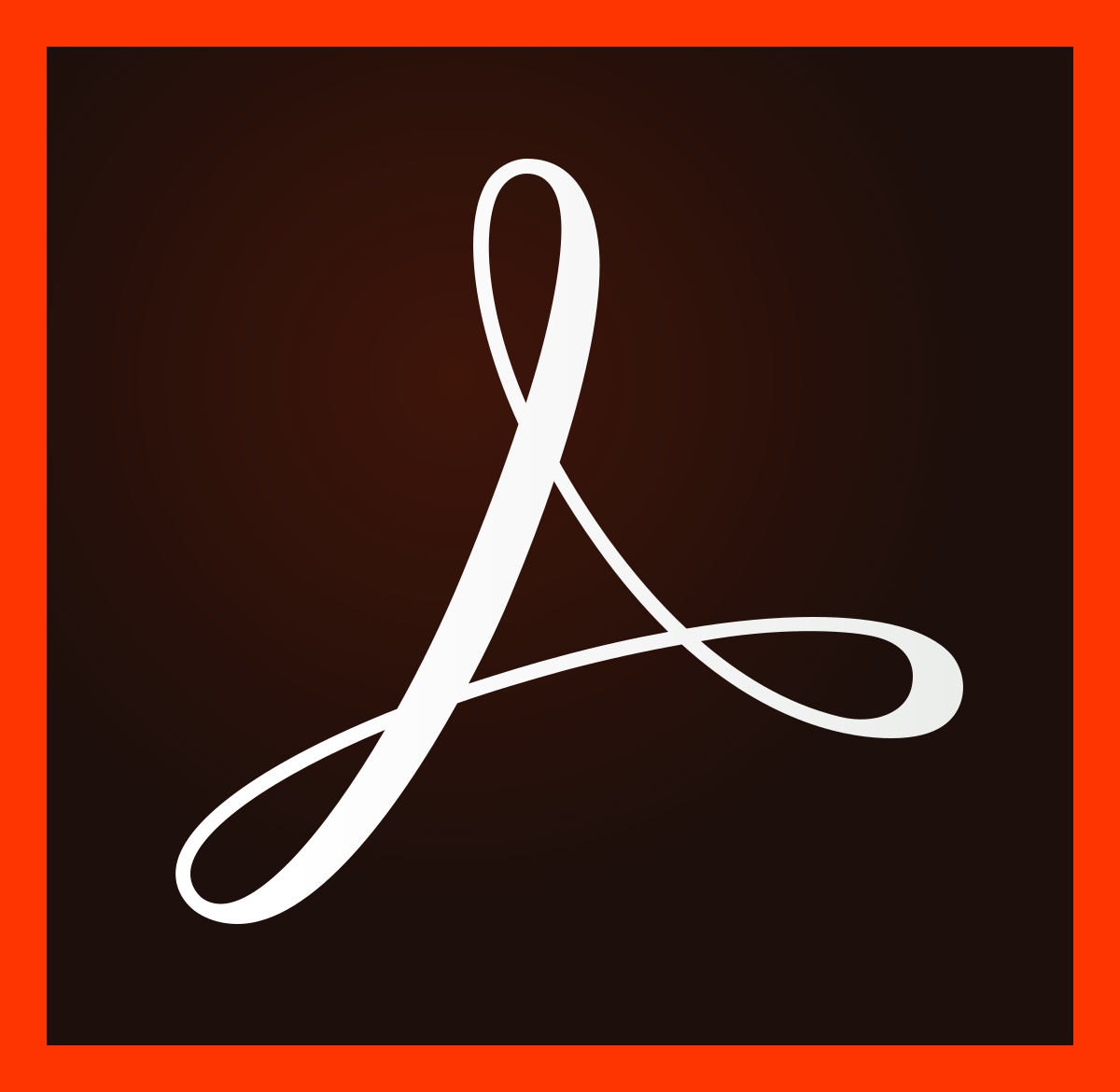 They’re multiplying!
2
[Speaker Notes: Many campus PDFs are critical to completing important tasks like: signing up for benefits, filling out on-boarding paperwork, and hiring student workers.]
Background: Are PDFs innately bad?
Nope.
But it does take work to make them accessible… sometimes a lot of work!
3
Portable Document Format (PDF) Files
Great for things designed to be printed
Often just images (not readable text)
Images typically missing alternative text
Often orphaned and not updated for long periods of time
Requires full version of Adobe Acrobat to edit and update
Large files can be slow to download
Typically formatted to print vertically
Takes more time and effort to find and remediate accessibility barriers
4
2019 WebAIM Screen Reader Survey Results
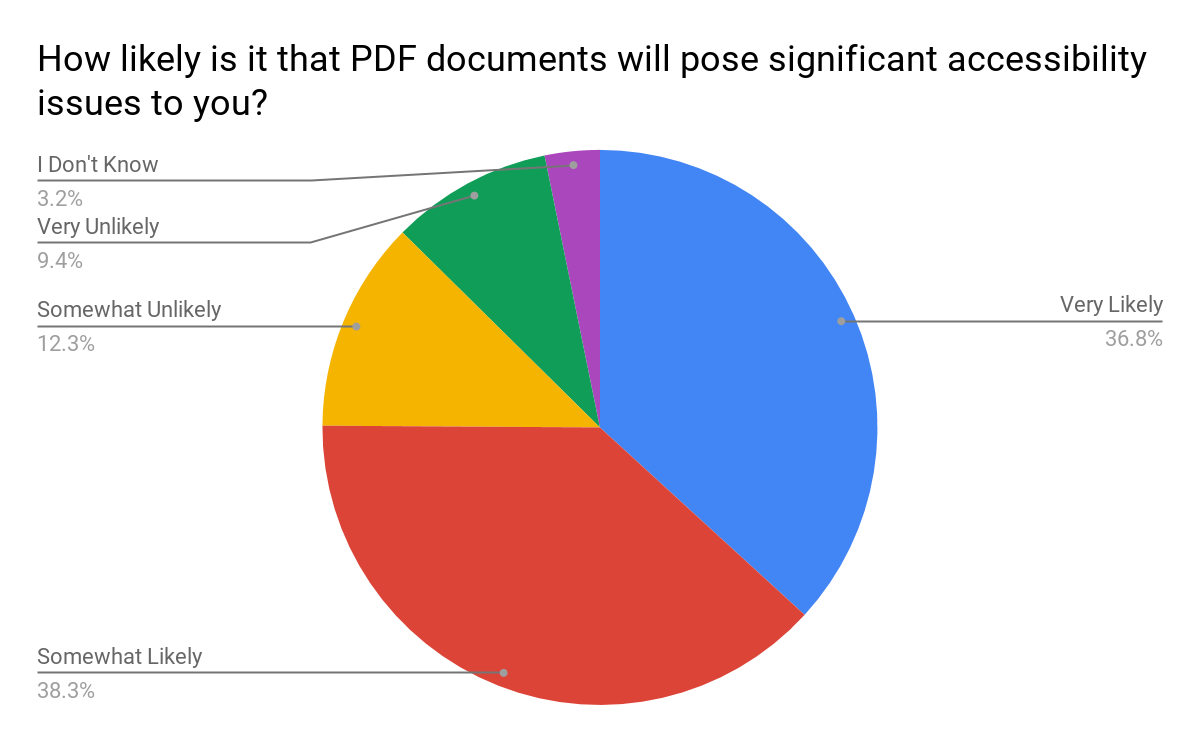 The vast majority (75.1%) of respondents indicate that PDF document are very or somewhat likely to pose significant accessibility issues.
Source: WebAIM Screen Reader Survey
5
Step 2: Possible Solutions & Tough Choices
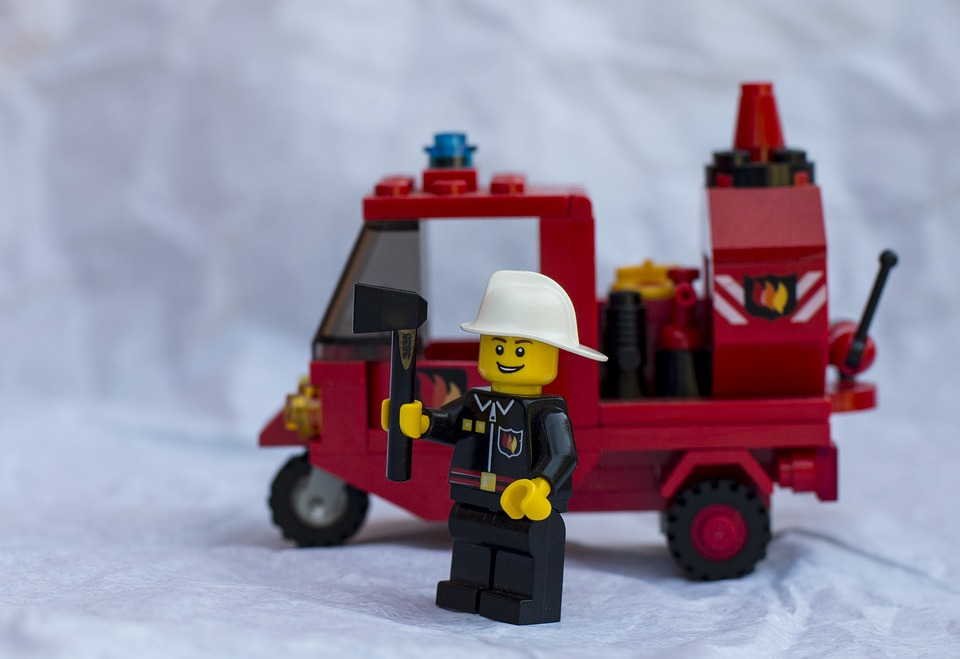 Option #1: Burn down every NC State website and start over
6
Step 2.5: Possible Solutions & Tough Choices
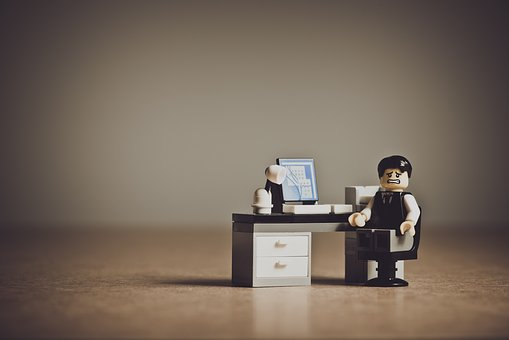 Option #2: Work collaboratively with content owners on campus to address their inaccessible PDFs
7
Step 3: Get campus on board
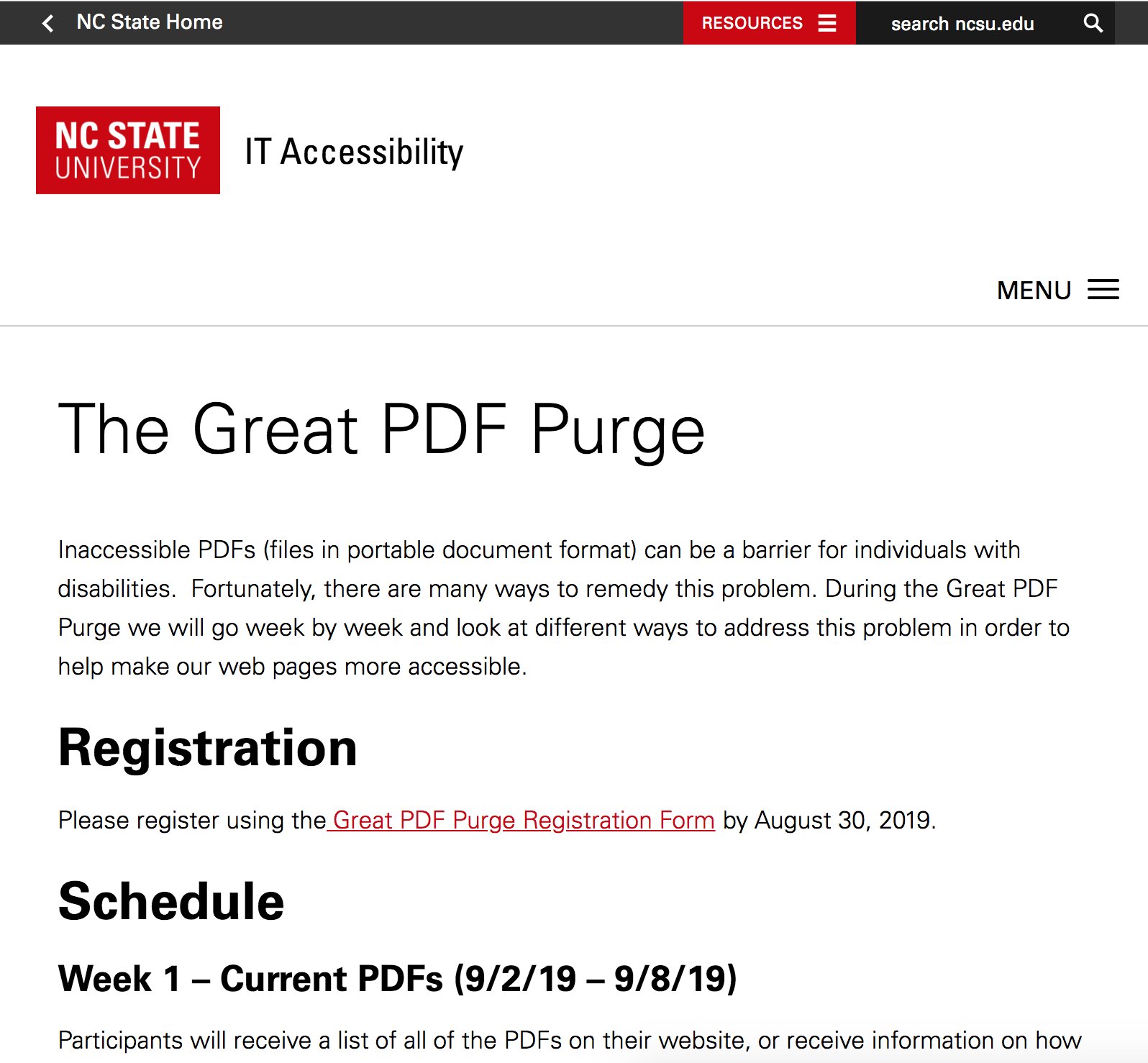 Give it an eye catching name
Campus dog & pony shows
Catchy emails
Informational website
8
Step 4: People are signed up… Now what?
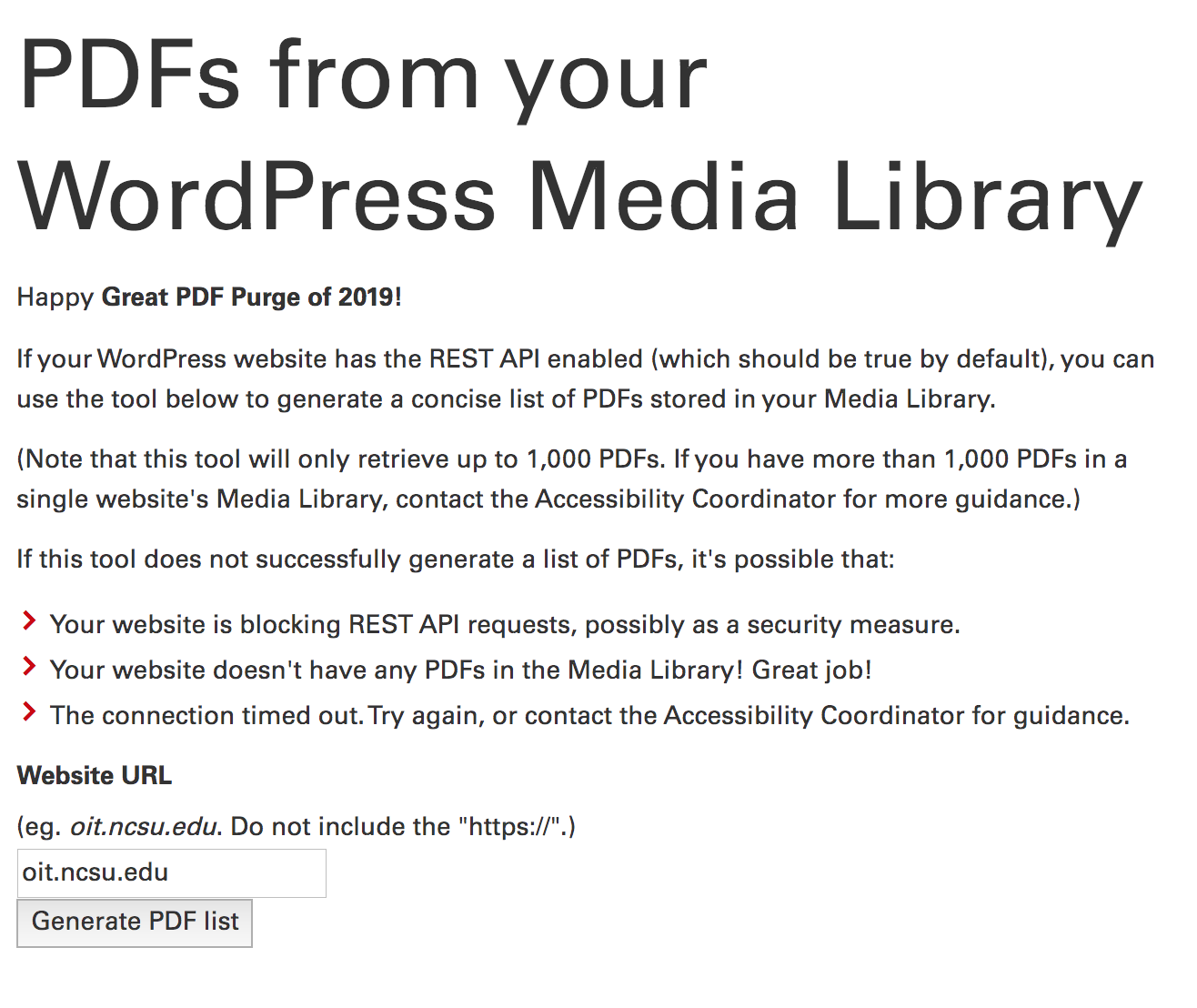 Pull a list of all of their PDFs
Tools used:
Brian’s WordPress Media Library Magic
SortSite 
Create a Google Sheet for each site 
Each week send instructions email
9
[Speaker Notes: *demo Brian’s WordPress Media Library Magic]
Week 1- PDF Lists
Let’s Get Started
Participants sent Google sheet with their website PDF list
PDF information divided into:
PDF URL
Remove PDF (y/n)
Convert (y/n)
Keep - Make Accessible (y/n)
Notes
Assignment:
Review list of PDFs
Identify PDFs that can be:
Removed 
Converted to web page or web form
Kept internally
Resources:
Office Hours
10
[Speaker Notes: Note: Most faculty are surprised to learn that their students can edit ther]
Google Sheet Example
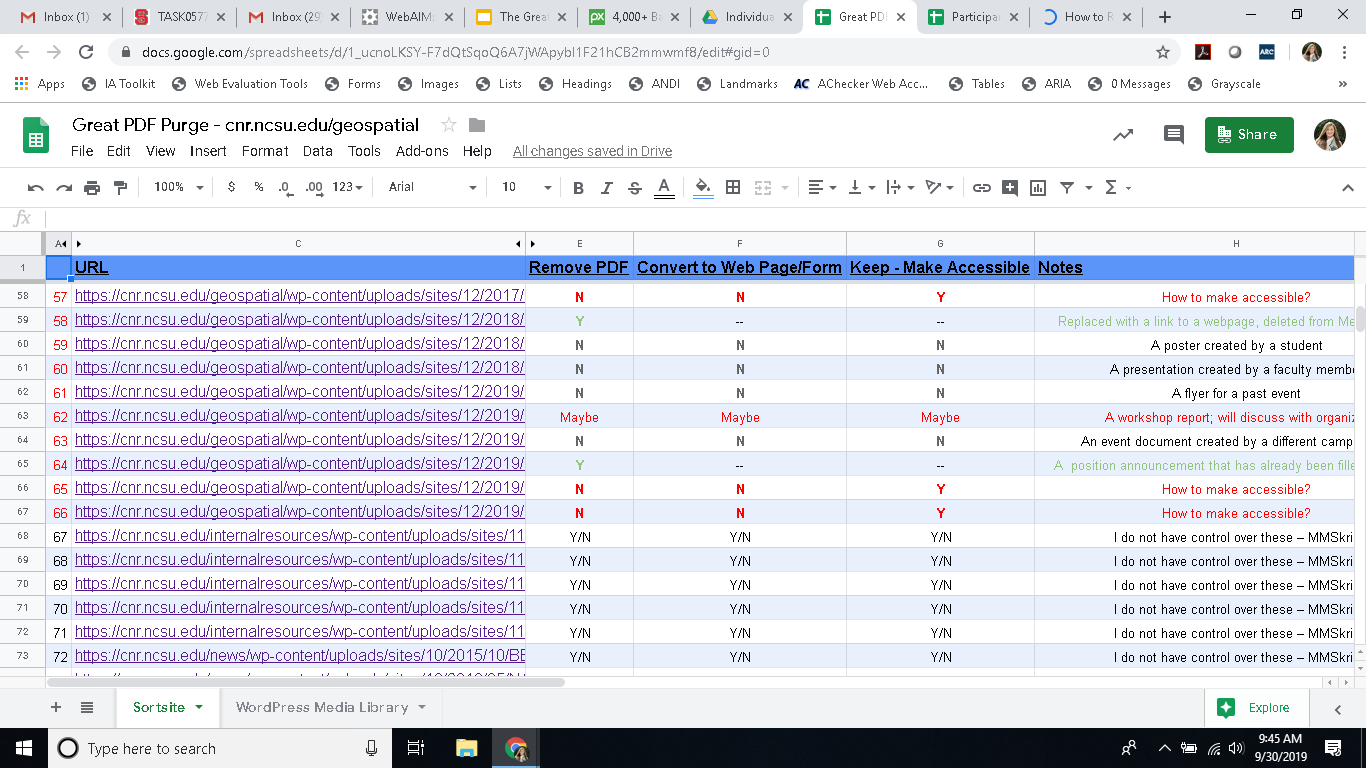 11
Week 2 - PDF vs. HTML
HTML Benefits:
Accessibility GOLD!
Easy to update
Better mobile experience
Easy language translation
Analytics tracking
Assignment:
Review PDFs marked “Convert to Web Page/Form” 
Begin converting to web pages
Resources:
Office Hours
Dinolytics Training
WCAG Quick Reference
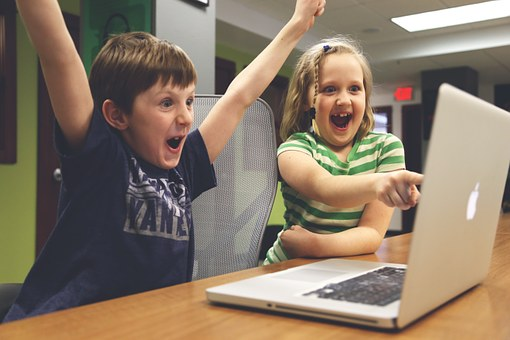 12
Week 3 - PDF Form vs. Web Form
Web Forms:
All the web pages benefits
Automatic submission
Easier for the user
Shibboleth security
Assignment:
Review PDFs marked “Convert to Web Page/Form” 
Begin converting to web forms
Resources:
Office Hours
WCAG Quick Reference Guide
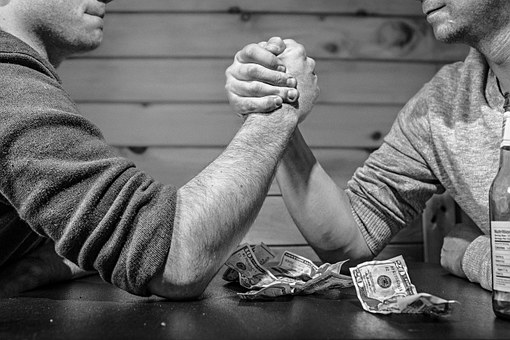 13
[Speaker Notes: Participants will learn the benefits of converting (when possible) inaccessible PDF forms to accessible web forms. Participants will receive information on how to create accessible web forms.]
Week 4 - PDF Remediation
Accessible PDFs:
Option #1 - Update the source file (Recommended)
Option #2 - Adobe Acrobat Make Accessible Action Wizard and Accessibility Checker
Assignment:
Check remaining PDFs 
Follow accessibility checker prompts and fix barriers
Resources:
Office Hours
Lynda.com: Creating Accessible PDFs
WebAIM: Acrobat & Accessibility
YouTube Accessible Acrobat Forms
PDF Remediation Vendors
14
[Speaker Notes: Participants will learn how to evaluate their remaining PDFs for accessibility and how to make them accessible.  In-person and online training on this topic will be available.
Participants will also be given information about vendors that their departments can hire to make their PDFs accessible if they do not have the in-house resources to do so.]
Week 5 - Feedback Survey
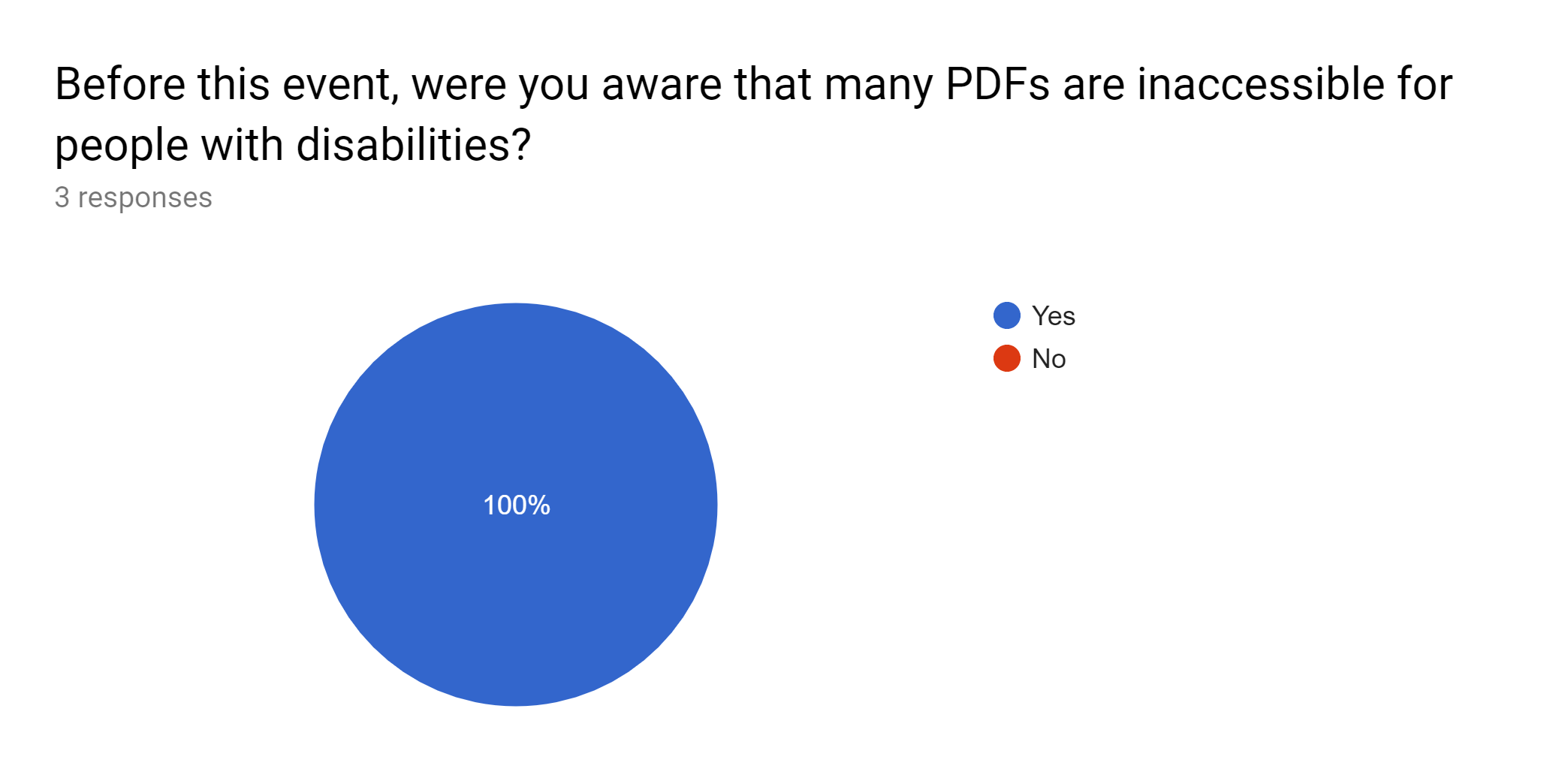 Q1: Before this event, were you aware that many PDFs are inaccessible for people with disabilities?
Yes (3)
No (0)
15
[Speaker Notes: Award distribution & accolades!   Followed by a participant survey.]
Feedback Survey Q2
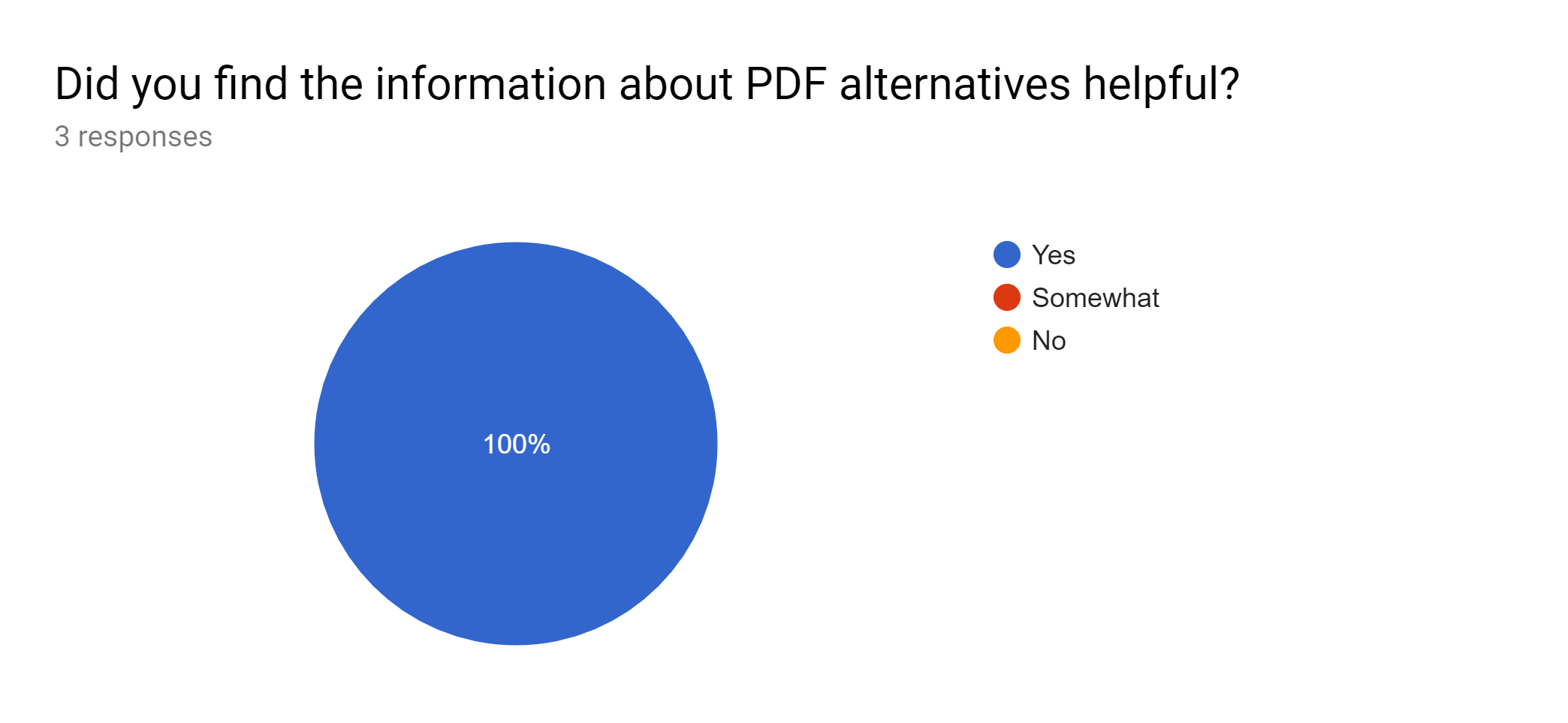 Q2: Did you find the information about PDF alternatives helpful?

Yes (3)
Somewhat (0)
No (0)
16
[Speaker Notes: Award distribution & accolades!   Followed by a participant survey.]
Feedback Survey Q3
Q3: How do you plan on remediating any remaining PDF documents that you need to keep in PDF form?
Outside vendor (0)
In-house (3)
N/A (0)
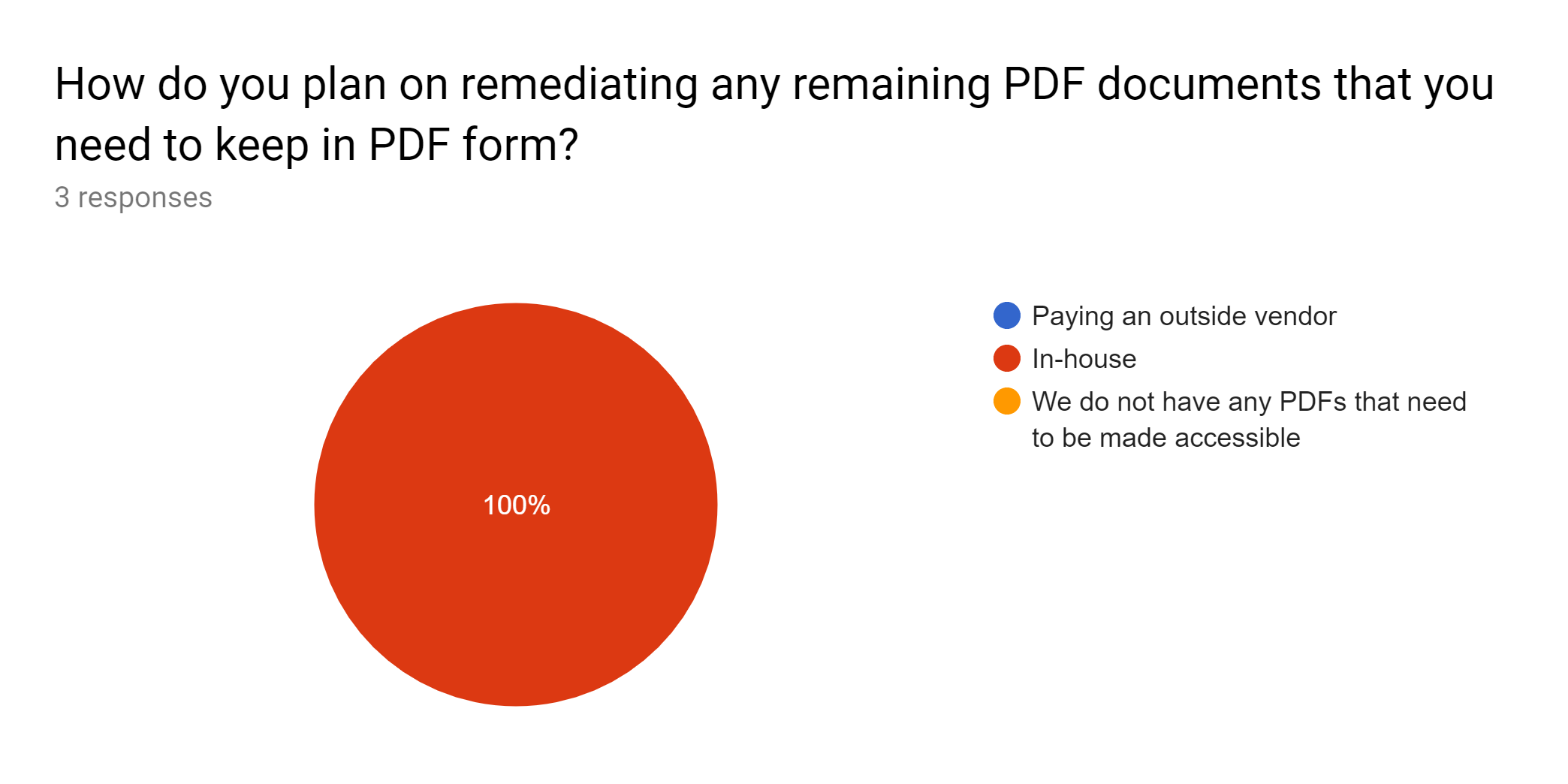 17
[Speaker Notes: Award distribution & accolades!   Followed by a participant survey.]
Feedback Survey Q4
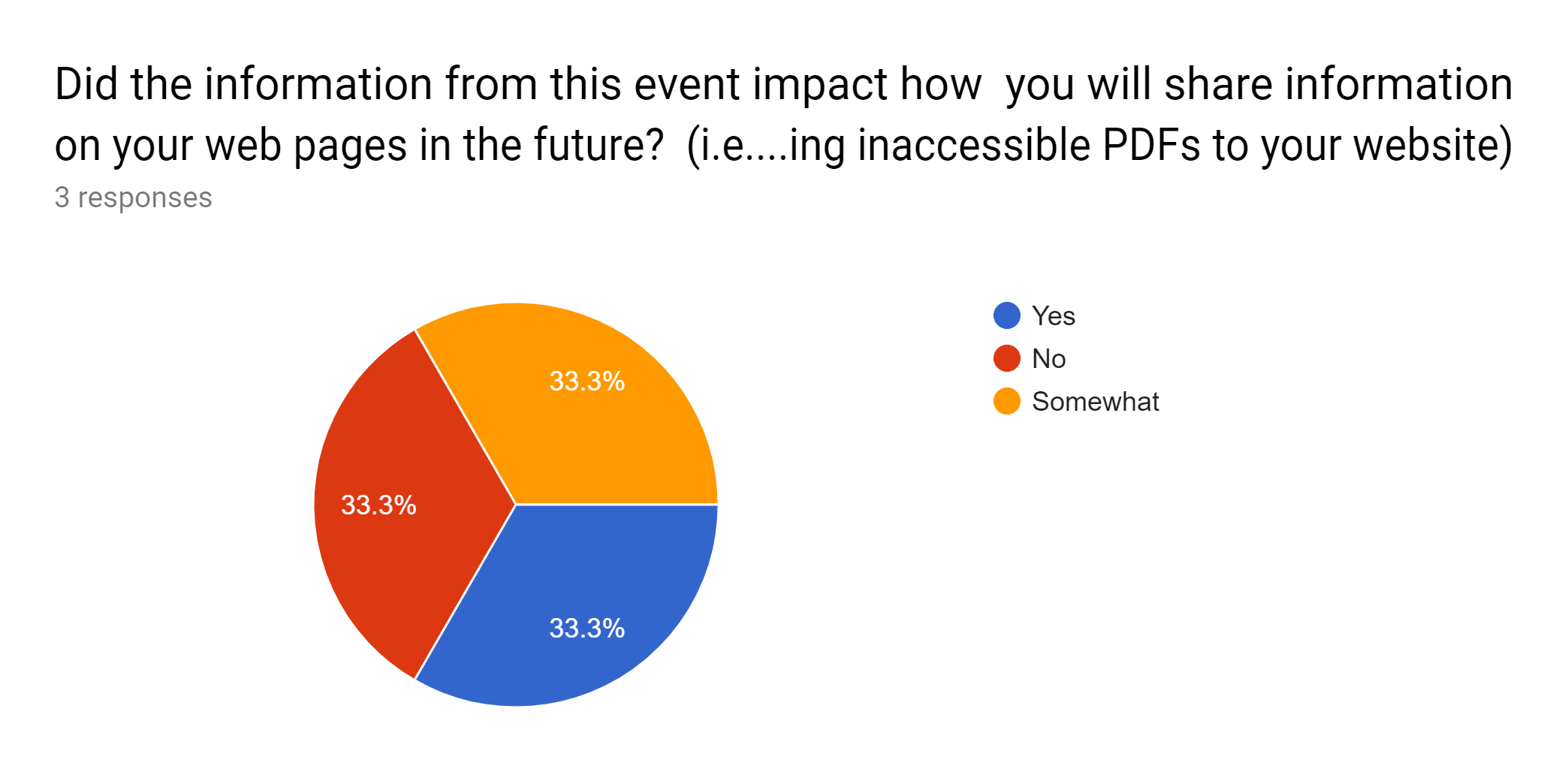 Q4: Did the information from this event impact how you will share information on your web pages in the future? 
Yes (1)
Somewhat (1)
No (1)
18
Week 5 - Celebration!
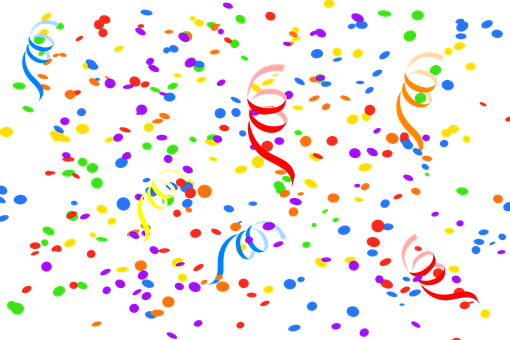 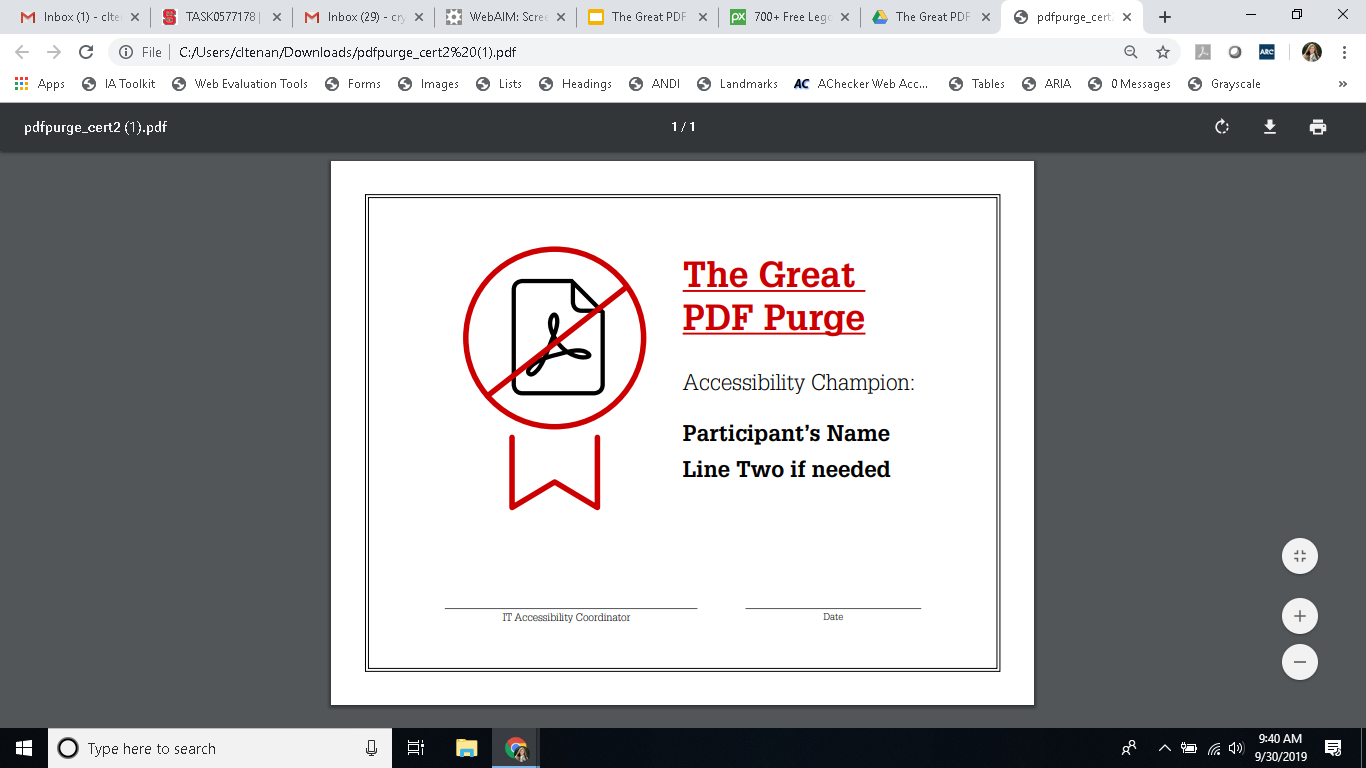 19
Measuring Success - The Numbers
Participation:
24 individual websites signed up
10 with 0 found PDFs 
7 actually participated 
Outcomes:
204 PDFs removed completely
4 turning in web pages or web forms
37 being made into accessible PDFs
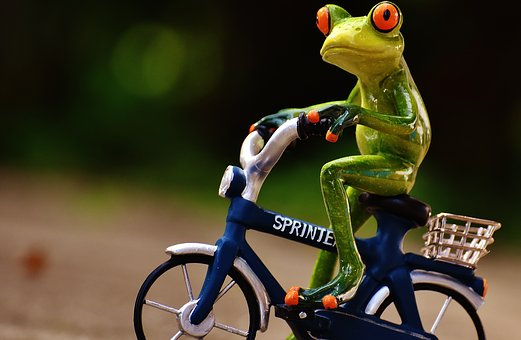 20
The Challenges
Who owns this document?  
Legacy content
Time
Cost of paying vendors
Looming misconceptions about PDFs
Getting the word out
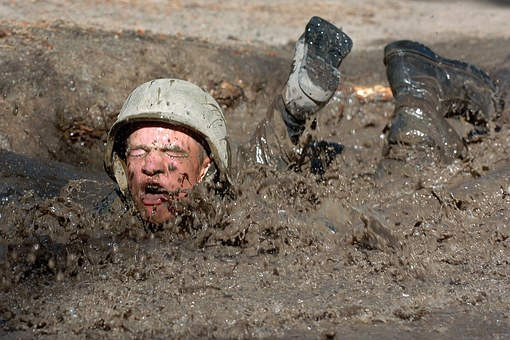 21
The Victories
Victory #1: Awareness
“I wasn't able to do anything other than look at our PDF list (...) There are a few PDFs I can purge from my site and still plan on doing it eventually, so it was still  a helpful exercise.”
Victory #2: We chipped away at the inaccessible PDFs
Victory #3: Paying it forward
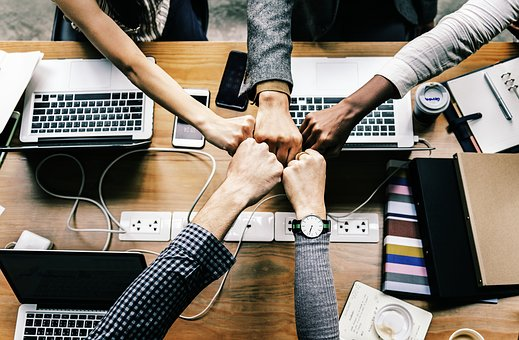 22
Planning for Next Year
Longer time for the event
More marketing of the event
More one on one interaction with groups
Possible RFP for remediation services to attempt to save money
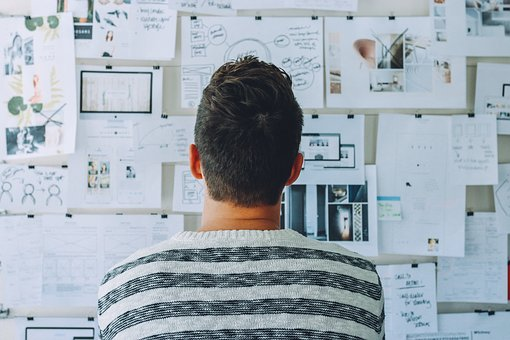 23
Questions & Discussion
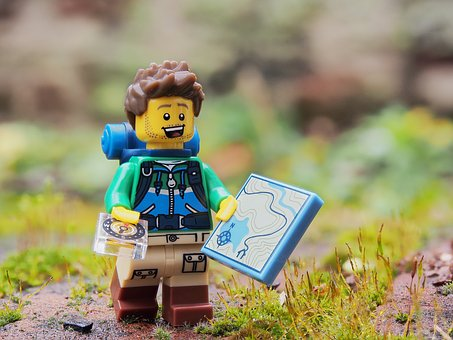 24
Brian DeConinck
bpdeconi@ncsu.edu 
Crystal Tenan
cltenan@ncsu.edu
Contact Us
25